El Paso County 
Commissioner Redistricting

July 27, 2023 @ 5:30pm
El Paso County BOCC
Centennial Hall
200 S. Cascade Ave.
Colorado Springs, CO  80903

Presented By:  Steve Schleiker, El Paso County Clerk & Recorder
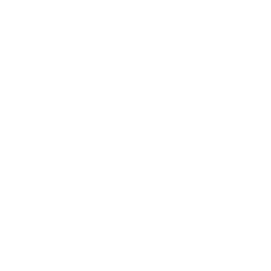 Redistricting (July 27th )
Presentation QR Code:
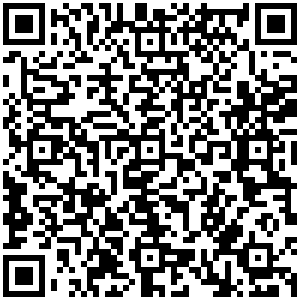 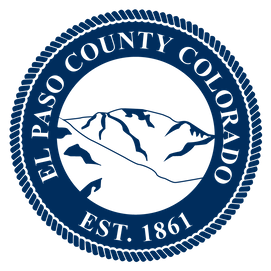 Redistricting Commission 
Assigned Tasks from July 17th Meeting:
Commissioner Holly Williams:
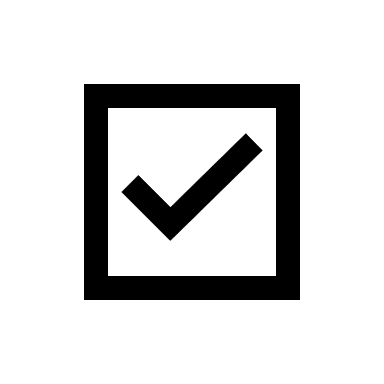 Provide full analysis on all Citizen submitted maps.
Ensure July 24th @ 11:59pm is the deadline for the public to submit maps.  
Google Drive update 24-hours before next meeting via public comment? This is not authorized per 1047.
Annotate tweaks to Map 8 that may affect Tri-Lakes area.
Map E
USAFA to Commissioner District 1
Unite Southeast Colorado Springs (30 Precincts)
1
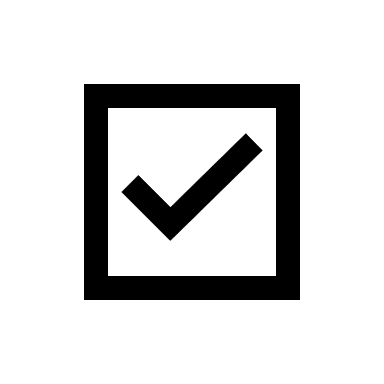 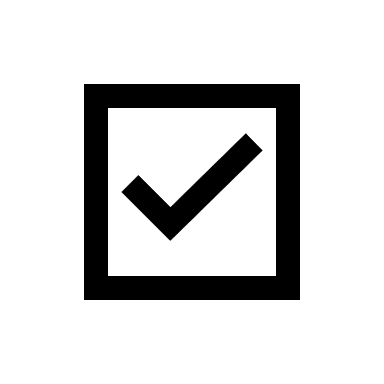 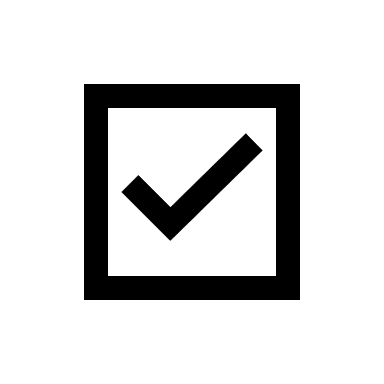 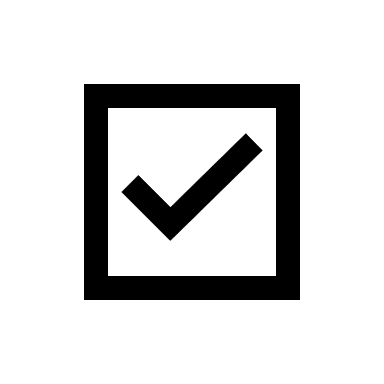 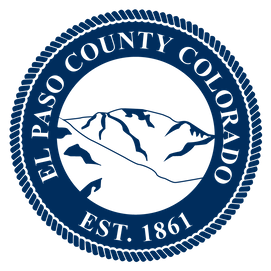 Redistricting Commission 
Assigned Tasks from July 17th Meeting:
Commissioner Carrie Geitner:
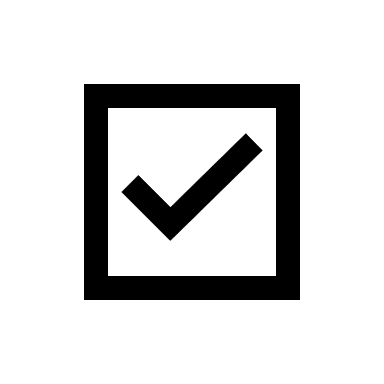 Eliminate maps that don’t accommodate ongoing guidance.
Provide graphics of deviation for political competitiveness.
Map E
USAFA to Commissioner District 1
Unite Southeast Colorado Springs (30 Precincts)
2
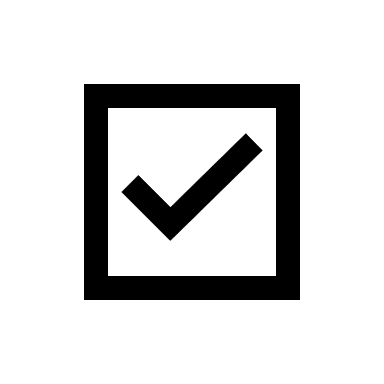 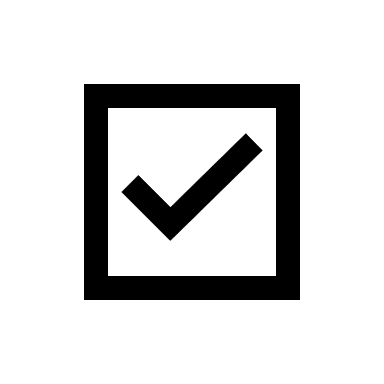 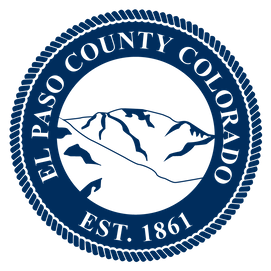 Redistricting Commission 
Assigned Tasks from July 17th Meeting:
Commissioner Stan VanderWerf:
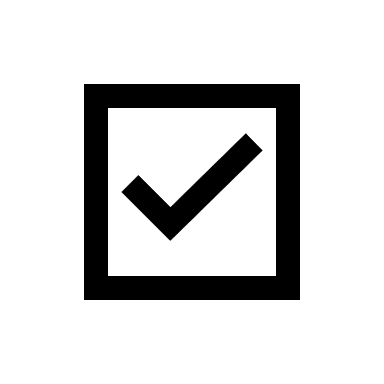 Provide analysis or Mr. Perez map.
Eliminate maps:
Map A 
(Minimize Changes to Election Cycle) (6/12)
Map B 
(Minimize Precinct Moves) (6/12)
Map C 
(Keep Security/Widefield/Hanover/ and Fountain together) (6/12)
Map D 
(I-25 Boundary – Keep Monument & Black Forest together) (6/12)
Map 2 
(Use Map B as a base / Precincts 800 & 810 stay in Commissioner District 4 / Town of Palmer Lake, and Town of Monument move from Commissioner District 3 to Commissioner District 1 / USAFA move from Commissioner District 1 to Commissioner District 3 / Minimal Precinct moves and voter impact / Commissioner District 3 and Commissioner District 5 heavier population) (6/21)
Map E
USAFA to Commissioner District 1
Unite Southeast Colorado Springs (30 Precincts
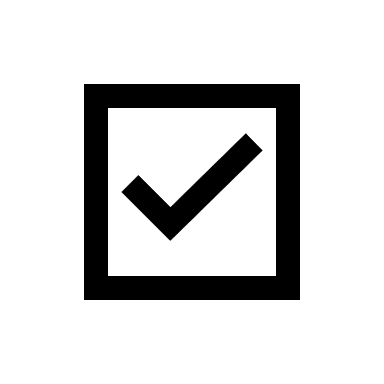 3
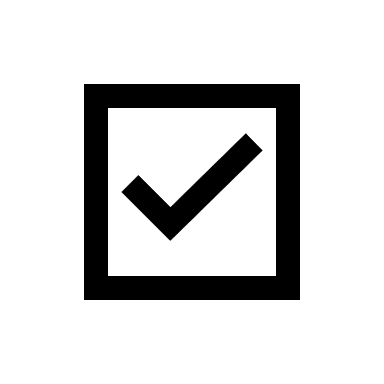 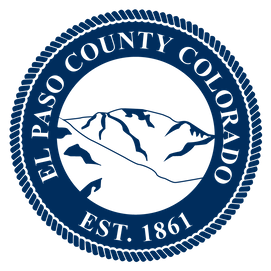 Redistricting Commission 
Assigned Tasks from July 17th Meeting:
Commissioner Longinos Gonzalez:
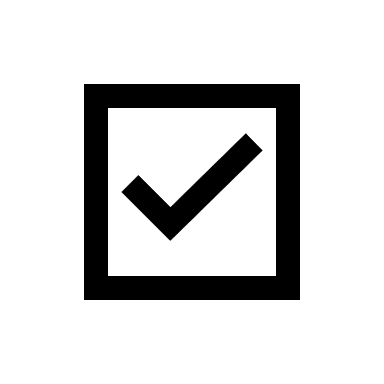 Would like to see Citizen map (Landgraf) revisions to join Southeast Colorado Springs.
Analyze, review and provide input on all Citizen submitted maps.
Map E
USAFA to Commissioner District 1
Unite Southeast Colorado Springs (30 Precincts)
4
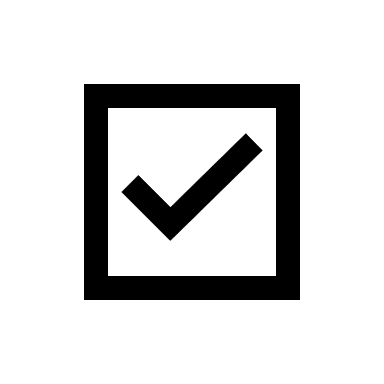 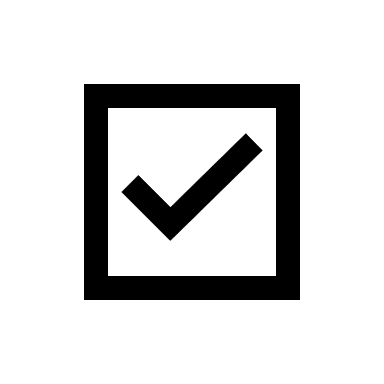 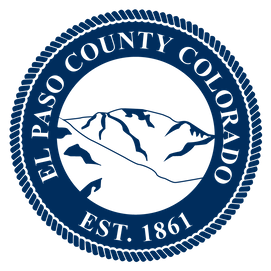 Redistricting Commission 
Assigned Tasks from July 17th Meeting:
Commissioner Cami Bremer:
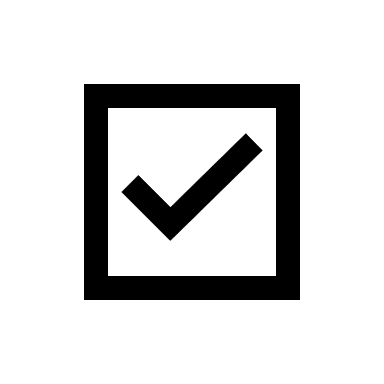 Likes Mr. Perez map but would like to see Powers Boulevard as the Commissioner District 5 boundary.
Wants Precinct (169) to stay in Commissioner District 5.
Map E
USAFA to Commissioner District 1
Unite Southeast Colorado Springs (30 Precincts)
5
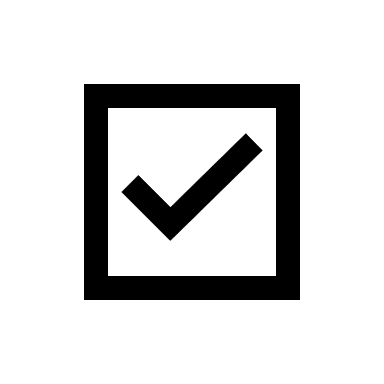 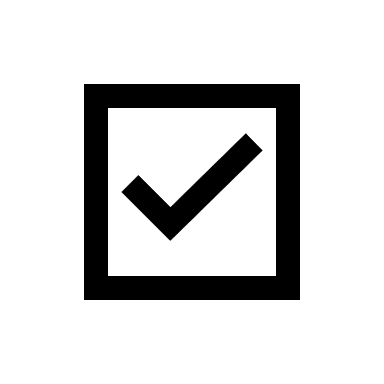 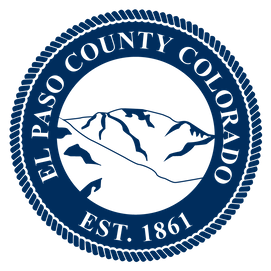 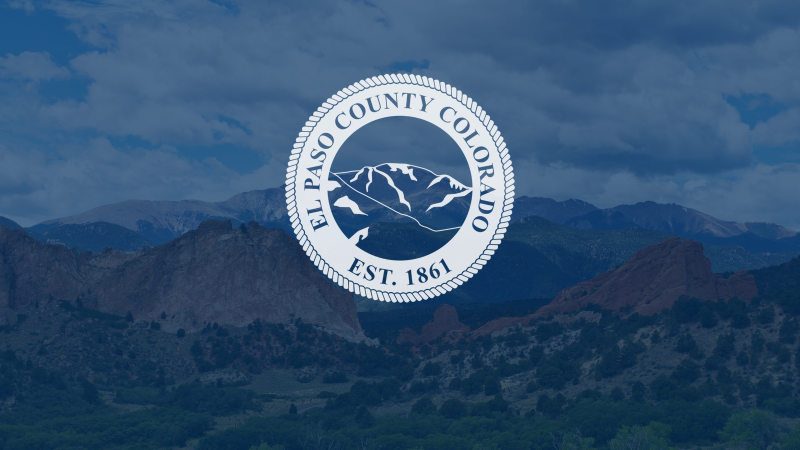 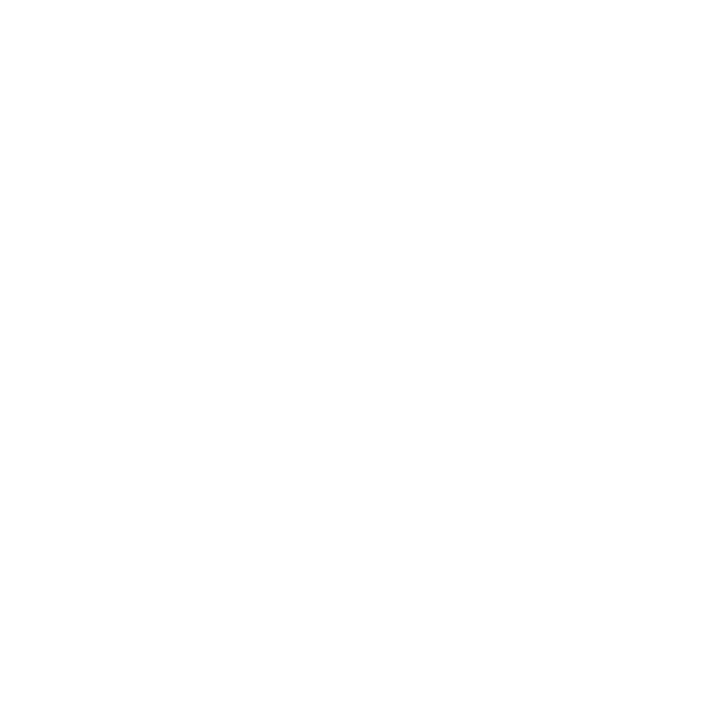 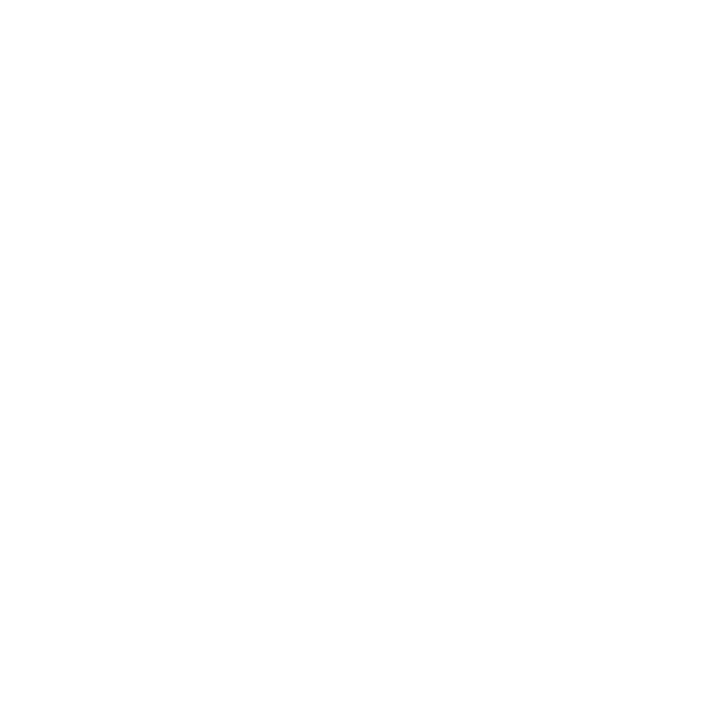 CURRENT County Commissioner District Data Reminder:
2023 Current Commissioner Districts:
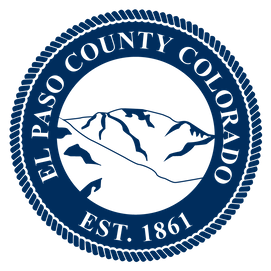 CURRENT County Commissioner Districts Data Reminder:
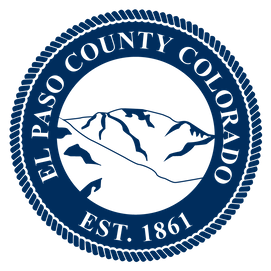 CURRENT County Commissioner Districts 
Data Reminder (Total Population):
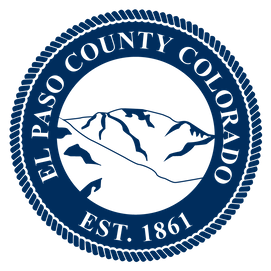 CURRENT County Commissioner Districts
Data Reminder (Voting Age Population):
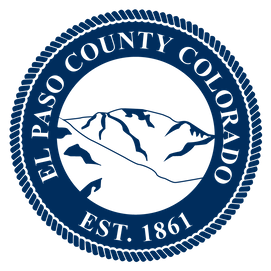 CURRENT County Commissioner Districts
Data Reminder:
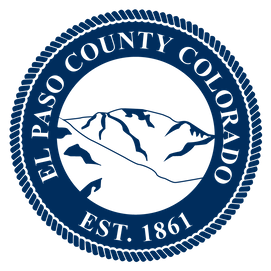 CURRENT County Commissioner Districts 
Data Reminder:
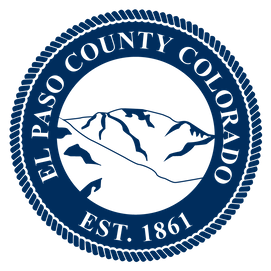 CURRENT County Commissioner Districts 
Data Reminder:
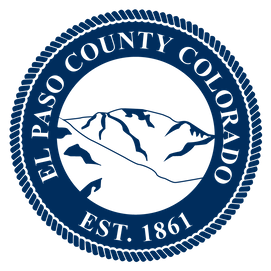 CURRENT County Commissioner Districts
Data Reminder:
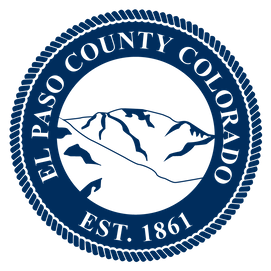 CURRENT County Commissioner Districts 
Data Reminder:
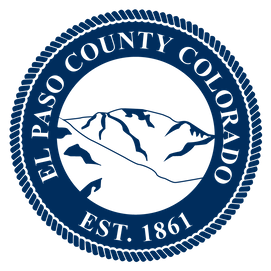 CURRENT County Commissioner Districts 
Data Reminder:
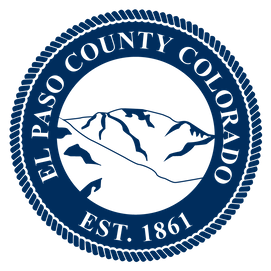 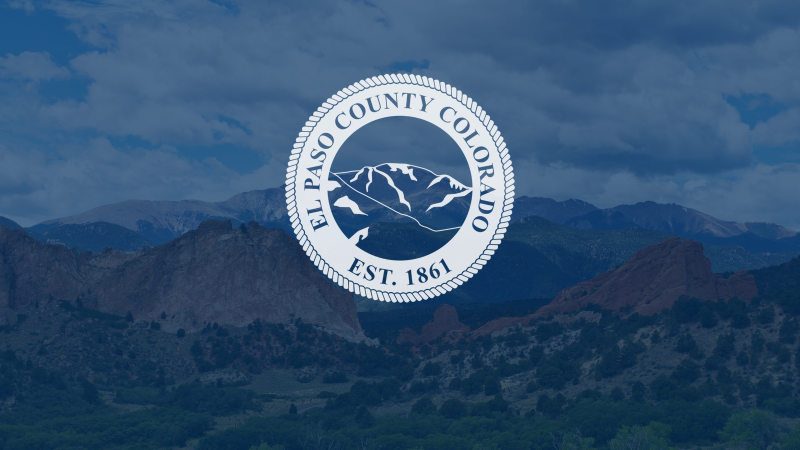 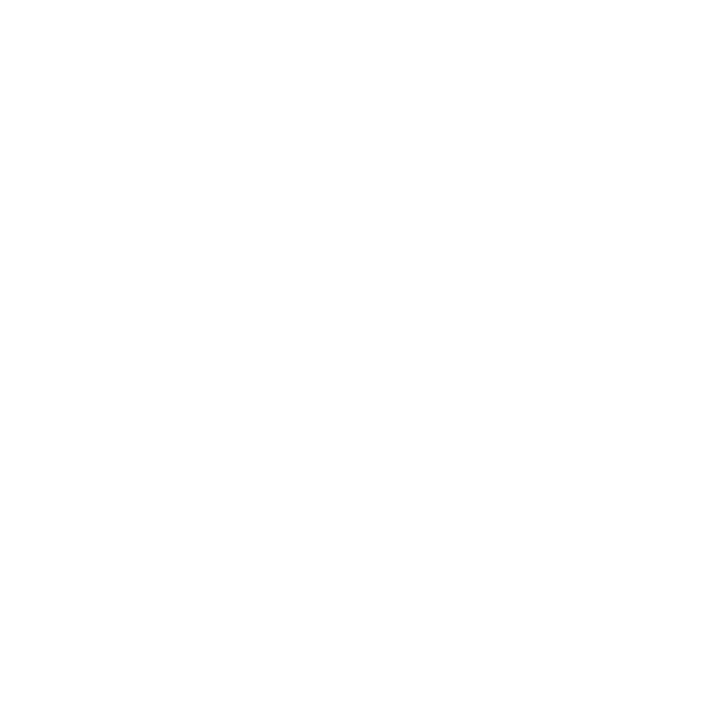 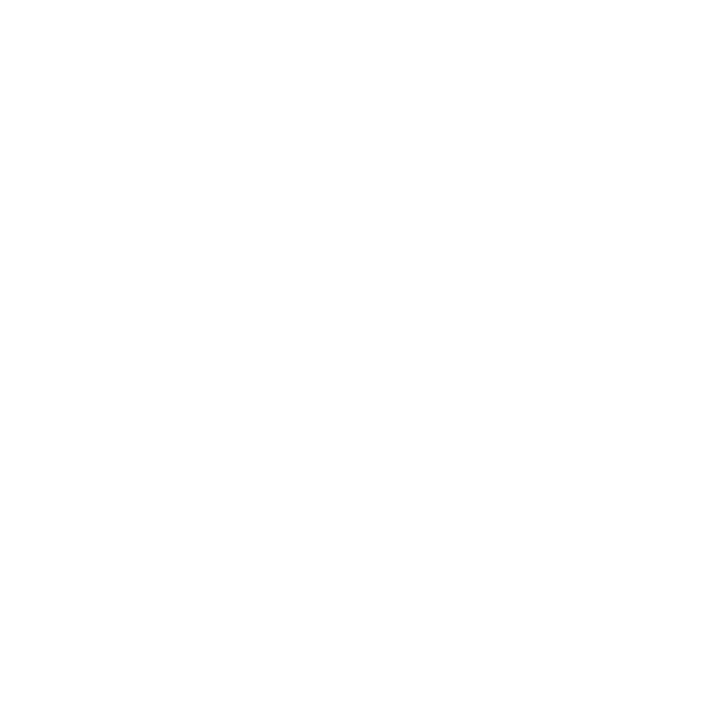 CITIZEN SUBMITTED MAP
(Czukas):
(Czukas Map) :
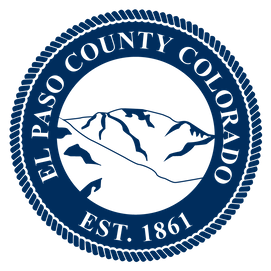 Czukas Map:  Submitted through public comment 6/2.
Czukas Map:
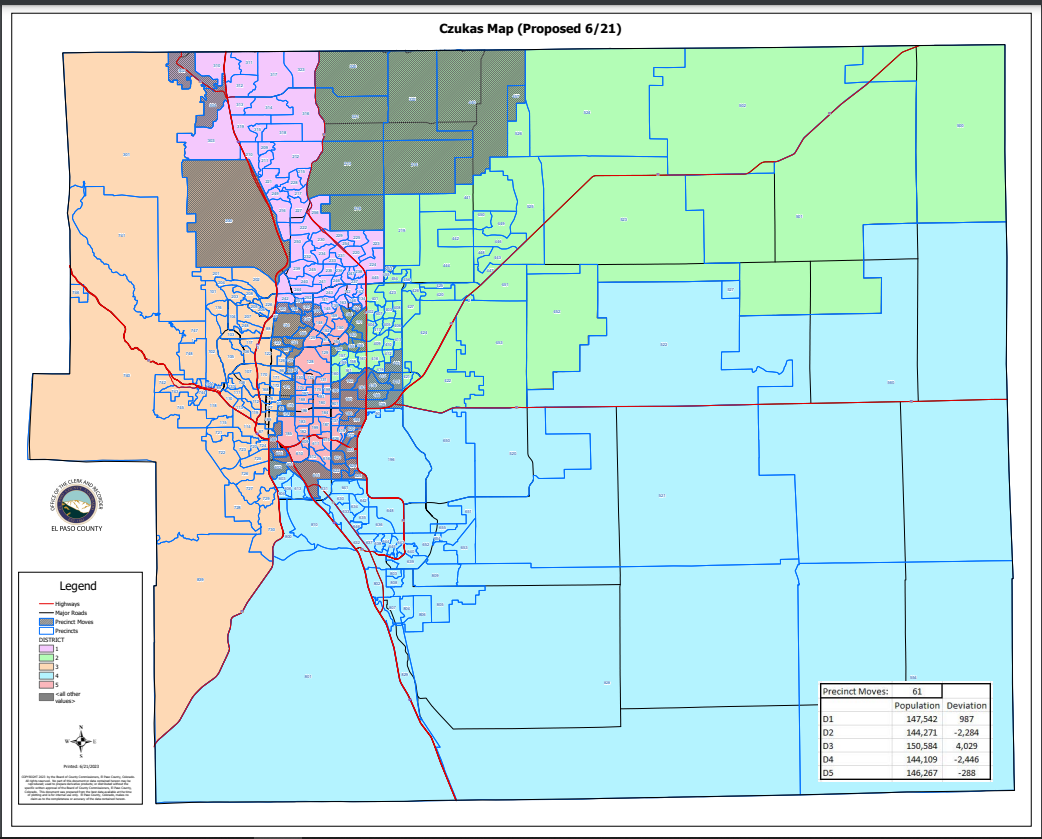 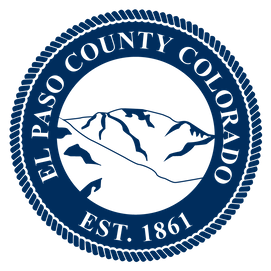 (Czukas) 
HOUSE BILL 21-1047:
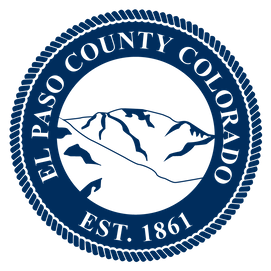 (Czukas) 
HOUSE BILL 21-1047:
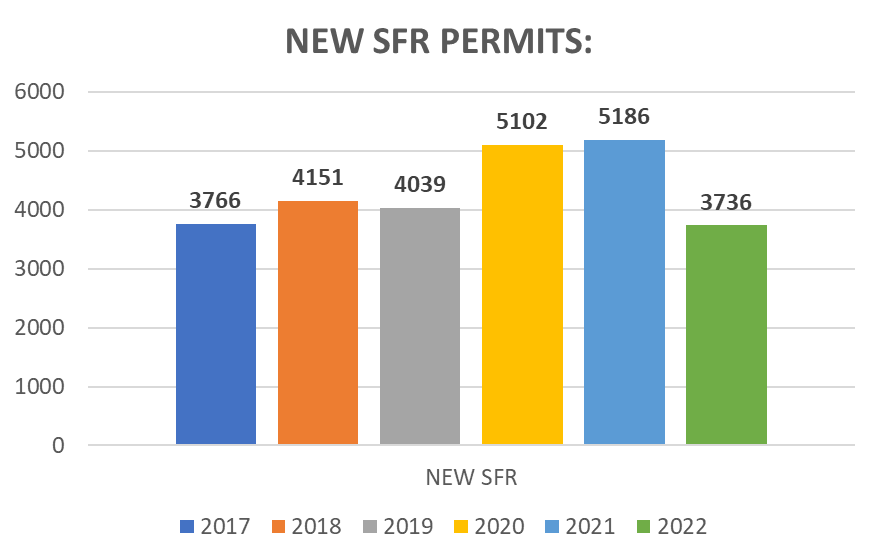 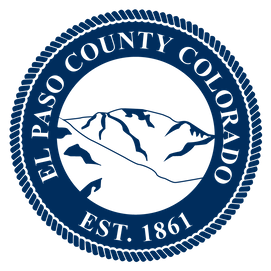 (Czukas) 
Precinct Moves:
1st Criteria – Population Equality & VRA
(Czukas) Total Population Racial Ethnicity:
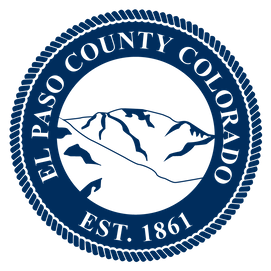 1st Criteria – Population Equality & VRA
(Czukas) Total Population Racial Ethnicity:
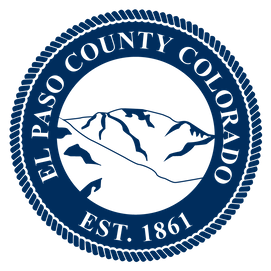 1st Criteria – Population Equality & VRA
(Czukas) Voting Age Population Racial Ethnicity:
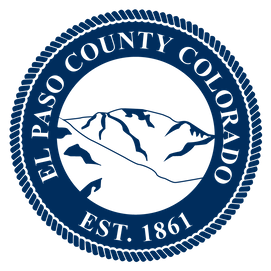 1st Criteria – Population Equality & VRA
(Czukas) Voting Age Population Racial Ethnicity:
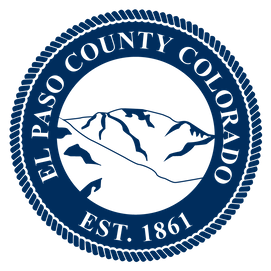 2nd Criteria - Communities of Interest & Compactness
(Czukas)
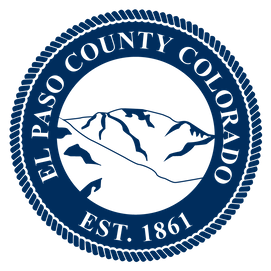 2nd Criteria - Communities of Interest & Compactness
(Czukas)
2nd Criteria - Communities of Interest & Compactness
(Czukas)
All 30 Precincts defined as Southeast Colorado Springs are in Commissioner District 5.

The Districts are compact.
3rd Criteria - Political Competitiveness
(Czukas):
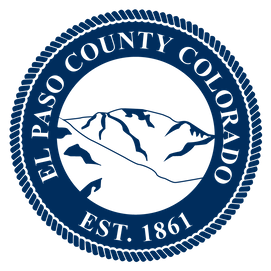 3rd Criteria - Political Competitiveness
(Czukas):
3rd Criteria - Political Competitiveness
(Czukas):
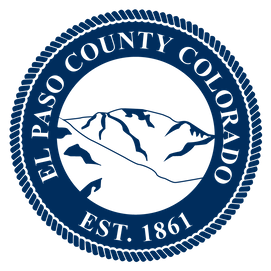 3rd Criteria - Political Competitiveness
(Czukas):
3rd Criteria - Political Competitiveness
(Czukas):
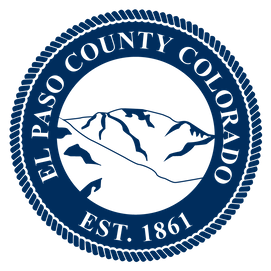 3rd Criteria - Political Competitiveness
(Czukas):
3rd Criteria - Political Competitiveness
(Czukas):
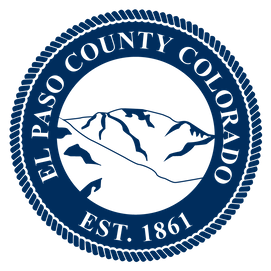 3rd Criteria - Political Competitiveness
(Czukas):
3rd Criteria - Political Competitiveness
(Czukas):
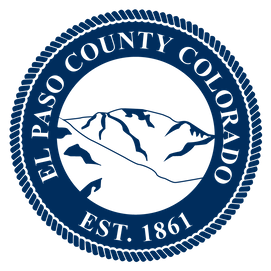 3rd Criteria - Political Competitiveness
(Czukas):
3rd Criteria - Political Competitiveness
(Czukas):
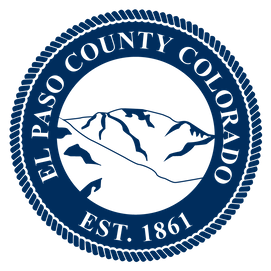 3rd Criteria - Political Competitiveness
(Czukas):
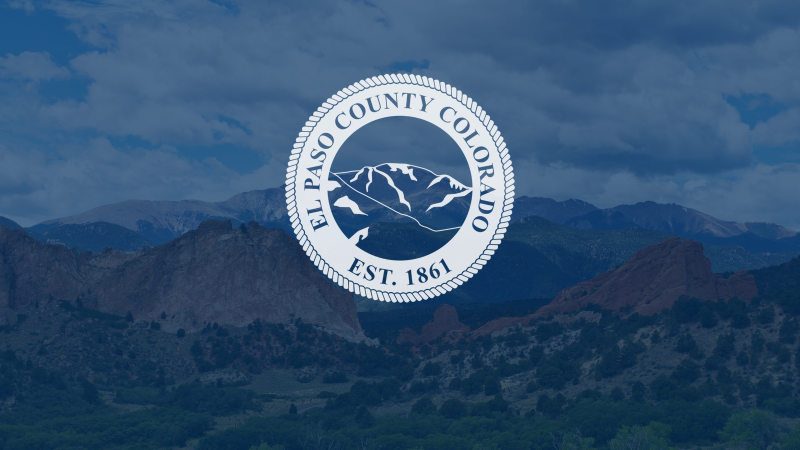 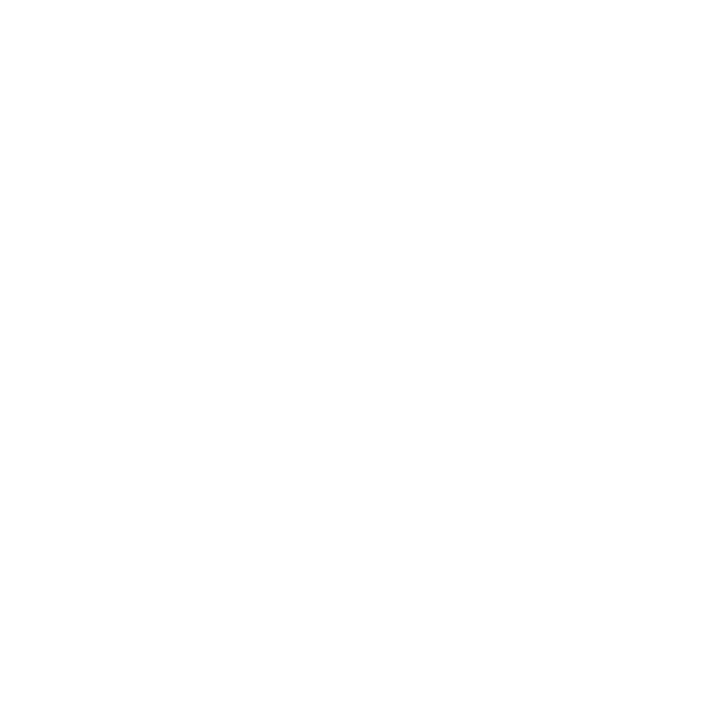 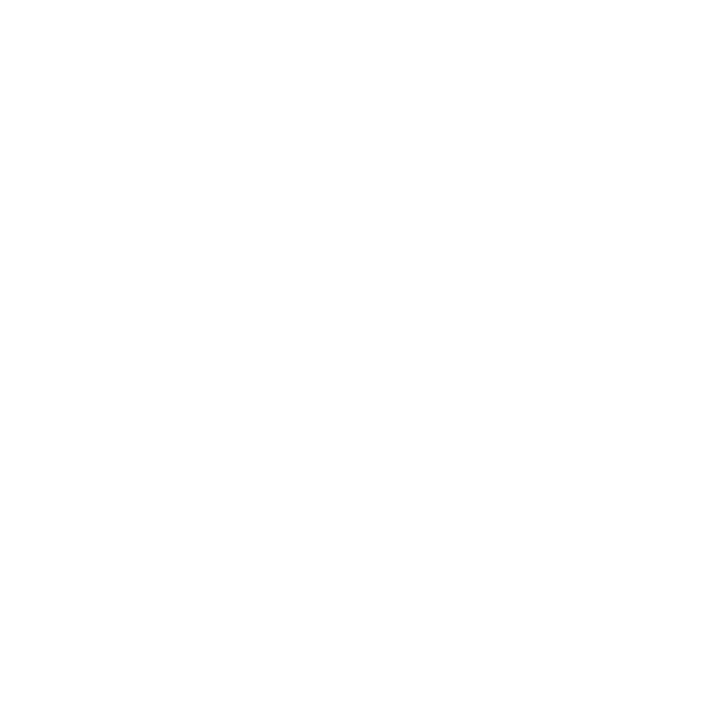 CITIZEN SUBMITTED MAP
(Landgraf V1):
(Landgraf V1 Map) :
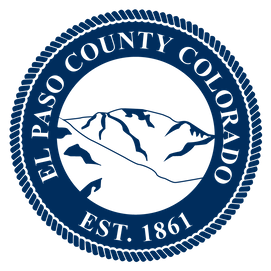 Landgraf Map:  Submitted through public 7/7.
Landgraf V1 Map:
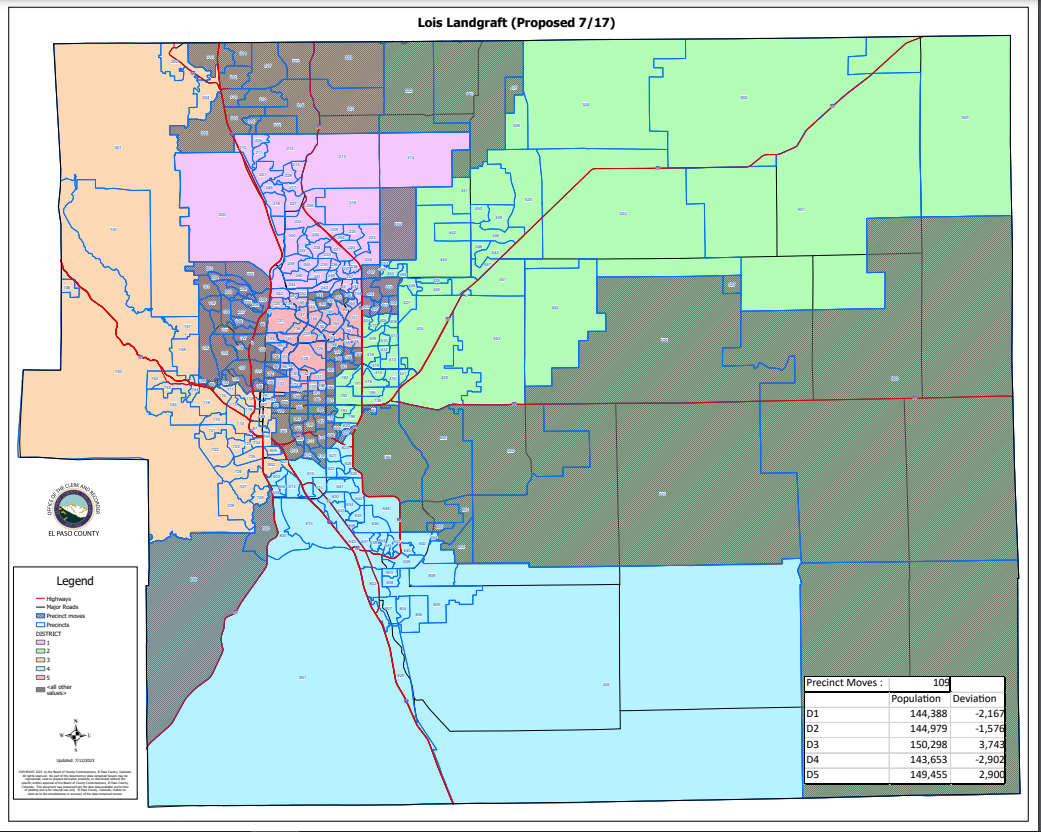 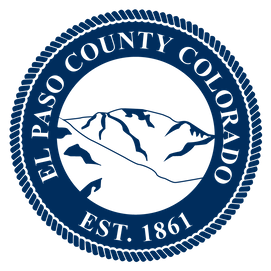 (Landgraf V1) 
HOUSE BILL 21-1047:
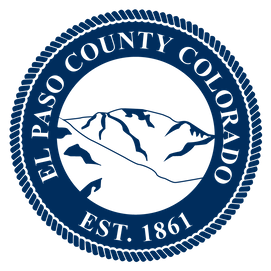 (Landgraf V1) 
HOUSE BILL 21-1047:
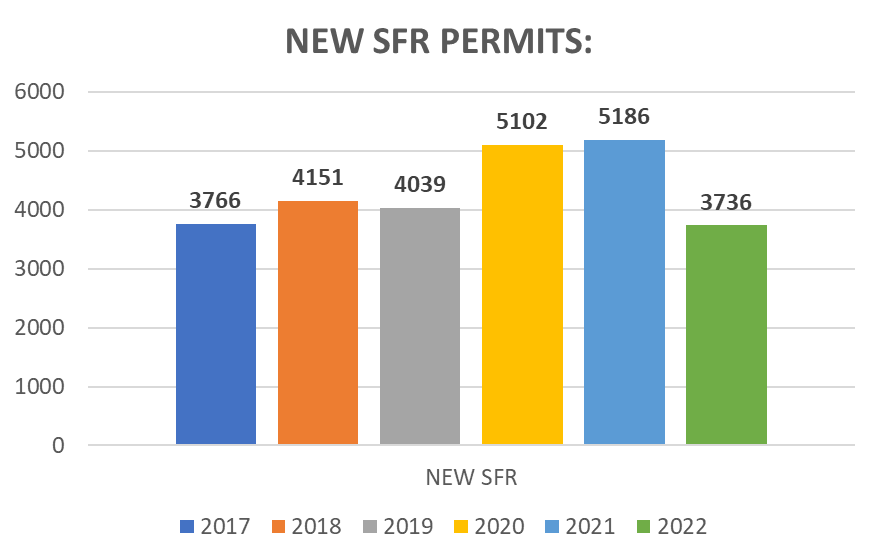 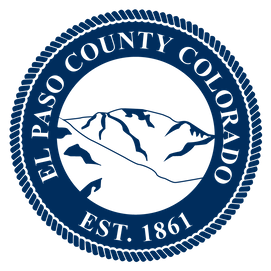 (Landgraf V1) 
Precinct Moves:
1st Criteria – Population Equality & VRA
(Landgraf V1) Total Population Racial Ethnicity:
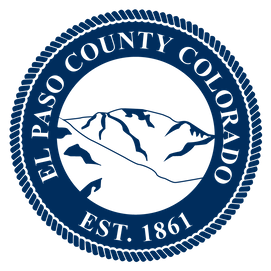 1st Criteria – Population Equality & VRA
(Landgraf V1) Total Population Racial Ethnicity:
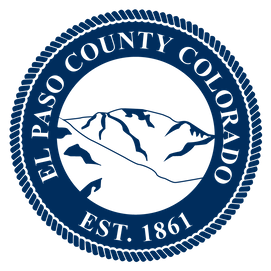 1st Criteria – Population Equality & VRA
(Landgraf V1) Voting Age Population Racial Ethnicity:
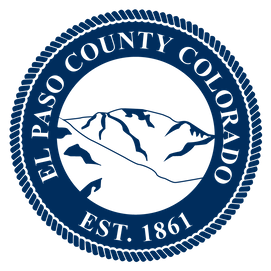 1st Criteria – Population Equality & VRA
(Landgraf V1) Voting Age Population Racial Ethnicity:
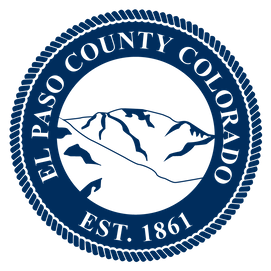 2nd Criteria - Communities of Interest & Compactness
(Landgraf V1)
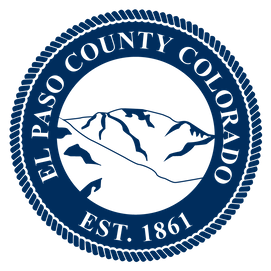 2nd Criteria - Communities of Interest & Compactness
(Landgraf V1)
2nd Criteria - Communities of Interest & Compactness
(Landgraf V1)
All 30 Precincts defined as Southeast Colorado Springs are in Commissioner Districts 2, 3, 4, and 5.

The Districts are compact.
3rd Criteria - Political Competitiveness
(Landgraf V1):
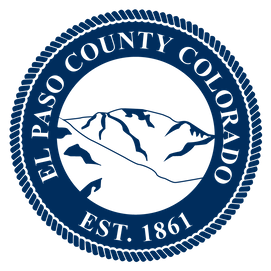 3rd Criteria - Political Competitiveness
(Landgraf V1):
3rd Criteria - Political Competitiveness
(Landgraf V1):
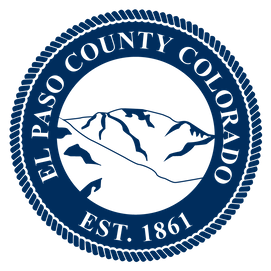 3rd Criteria - Political Competitiveness
(Landgraf V1):
3rd Criteria - Political Competitiveness
(Landgraf V1):
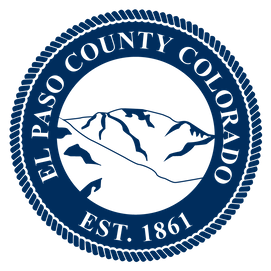 3rd Criteria - Political Competitiveness
(Landgraf V1):
3rd Criteria - Political Competitiveness
(Landgraf V1):
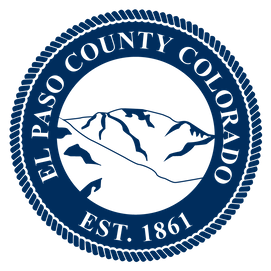 3rd Criteria - Political Competitiveness
(Landgraf V1):
3rd Criteria - Political Competitiveness
(Landgraf V1):
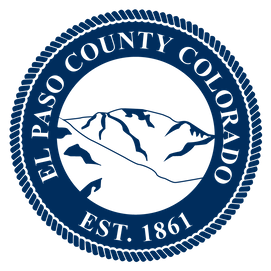 3rd Criteria - Political Competitiveness
(Landgraf V1):
3rd Criteria - Political Competitiveness
(Landgraf V1):
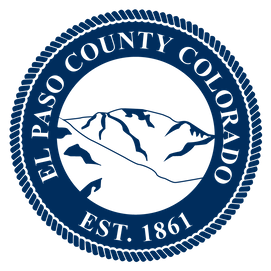 3rd Criteria - Political Competitiveness
(Landgraf V1):
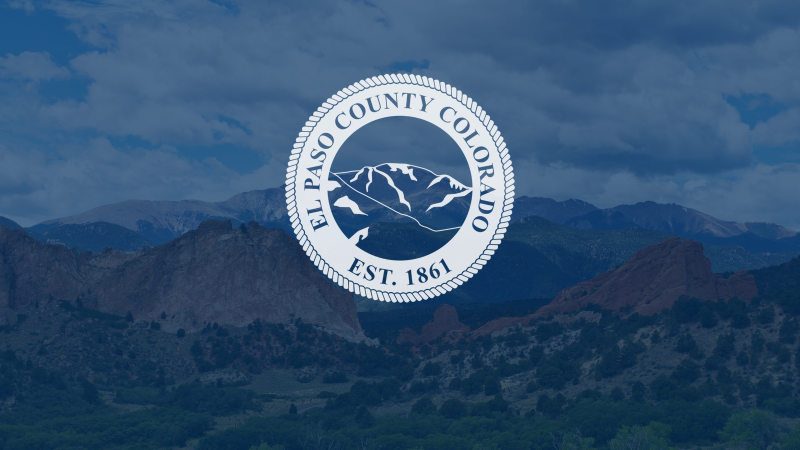 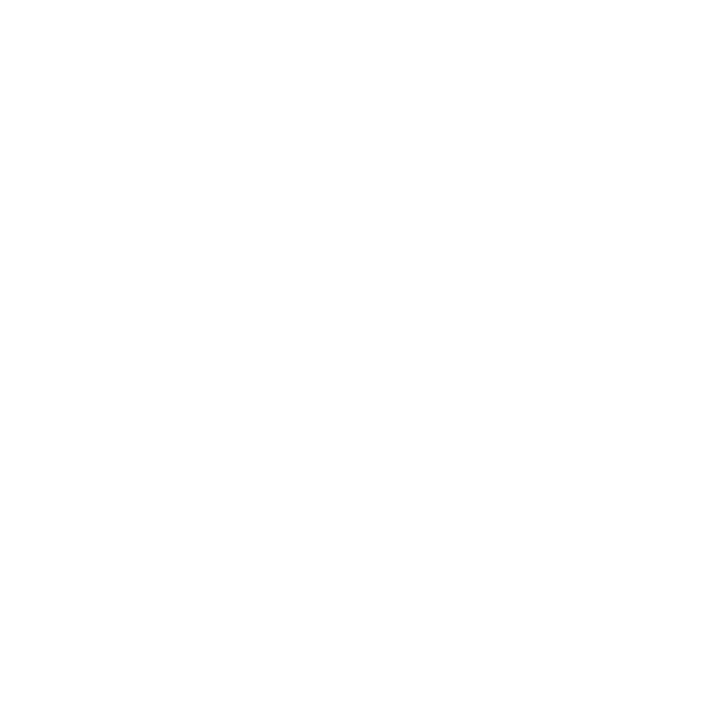 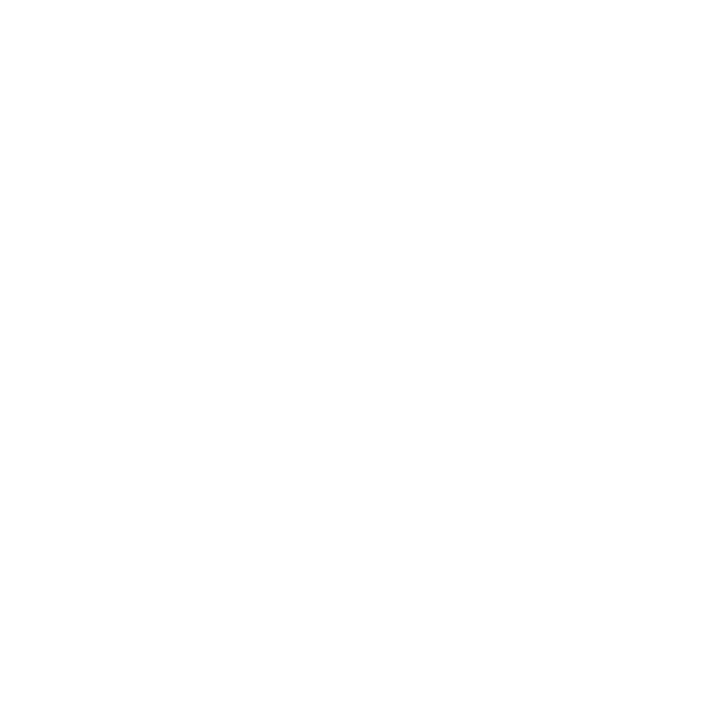 CITIZEN SUBMITTED MAP
(Perez):
(Perez Map) :
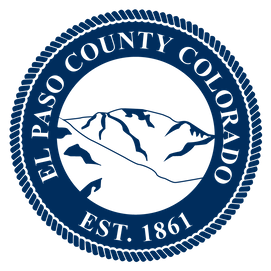 Perez Map:  Submitted through public 7/12.
Perez Map:
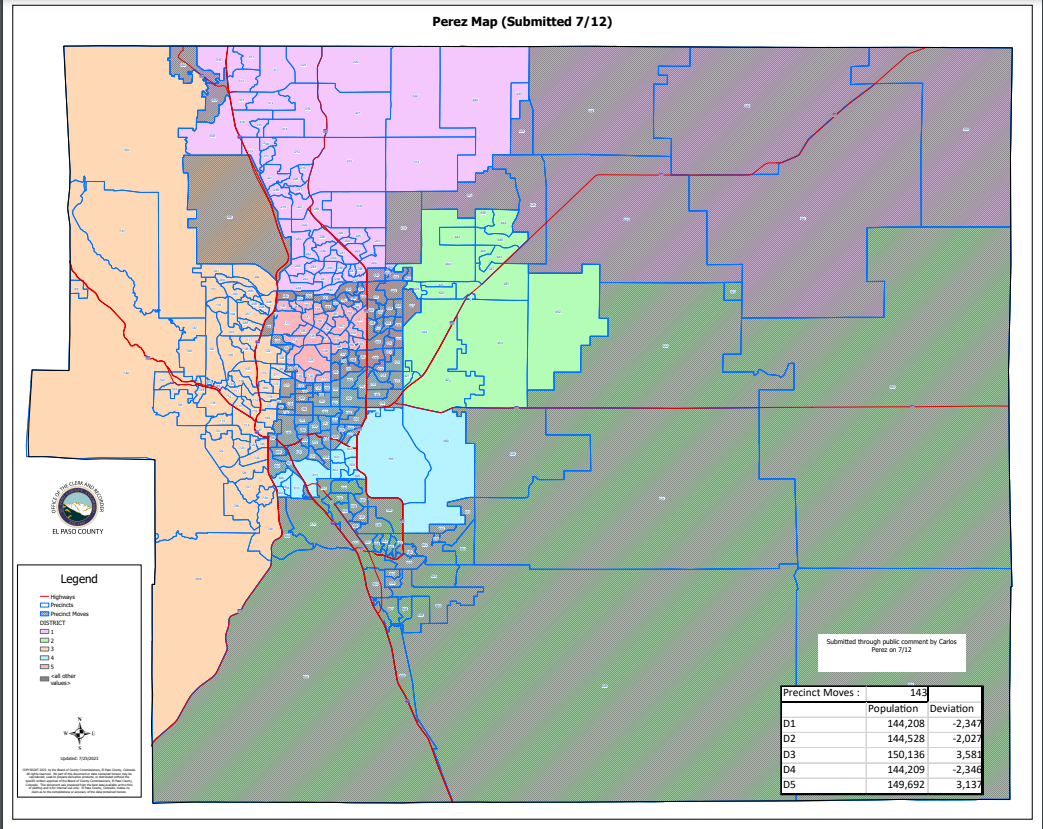 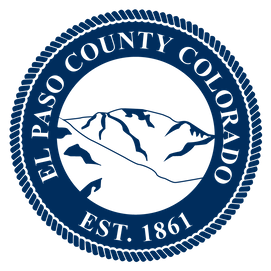 (Perez) 
HOUSE BILL 21-1047:
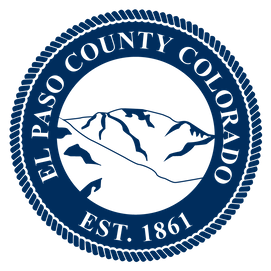 (Perez) 
HOUSE BILL 21-1047:
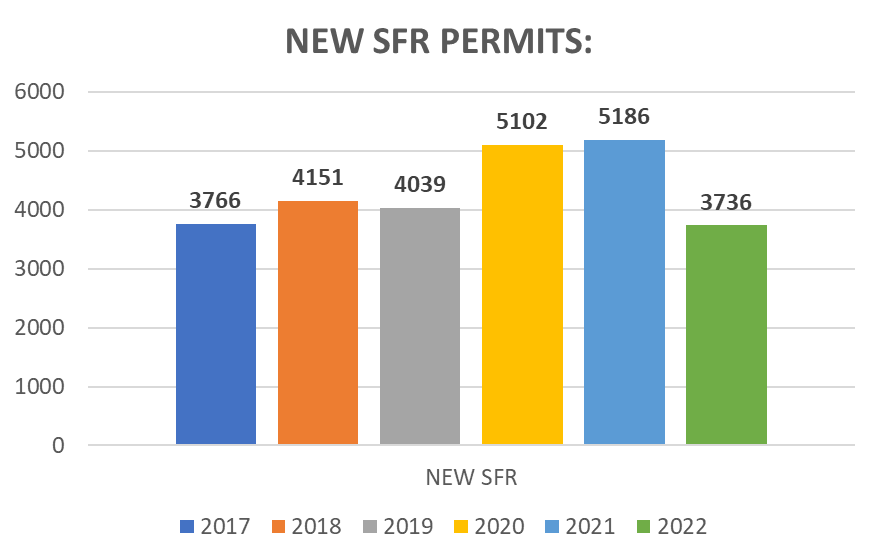 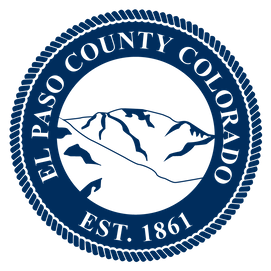 (Perez) 
Precinct Moves:
1st Criteria – Population Equality & VRA
(Perez) Total Population Racial Ethnicity:
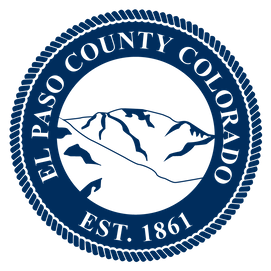 1st Criteria – Population Equality & VRA
(Perez) Total Population Racial Ethnicity:
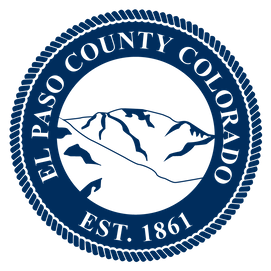 1st Criteria – Population Equality & VRA
(Perez) Voting Age Population Racial Ethnicity:
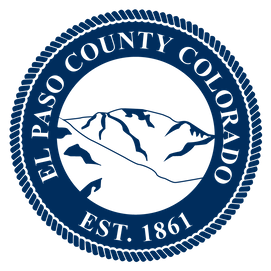 1st Criteria – Population Equality & VRA
(Perez) Voting Age Population Racial Ethnicity:
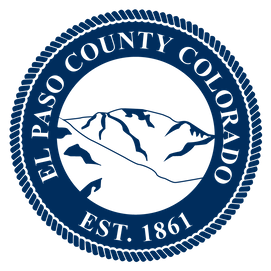 2nd Criteria - Communities of Interest & Compactness
(Perez)
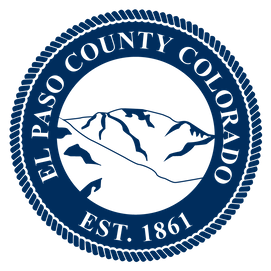 2nd Criteria - Communities of Interest & Compactness
(Perez)
2nd Criteria - Communities of Interest & Compactness
(Perez)
All 30 Precincts defined as Southeast Colorado Springs are in Commissioner District 4..

The Districts are compact.
3rd Criteria - Political Competitiveness
(Perez):
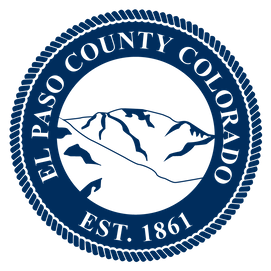 3rd Criteria - Political Competitiveness
(Perez):
3rd Criteria - Political Competitiveness
(Perez):
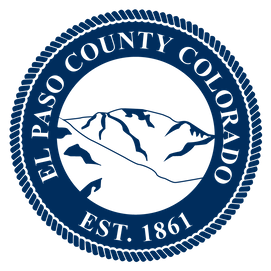 3rd Criteria - Political Competitiveness
(Perez):
3rd Criteria - Political Competitiveness
(Perez):
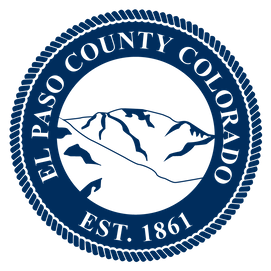 3rd Criteria - Political Competitiveness
(Perez):
3rd Criteria - Political Competitiveness
(Perez):
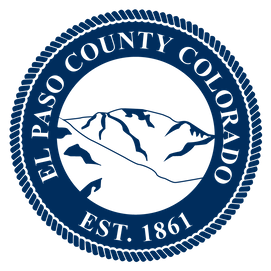 3rd Criteria - Political Competitiveness
(Perez):
3rd Criteria - Political Competitiveness
(Perez):
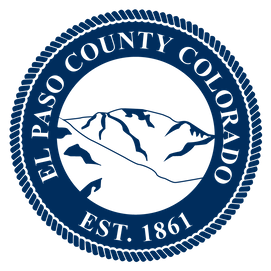 3rd Criteria - Political Competitiveness
(Perez):
3rd Criteria - Political Competitiveness
(Perez):
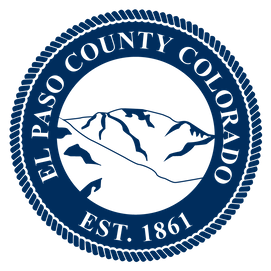 3rd Criteria - Political Competitiveness
(Perez):
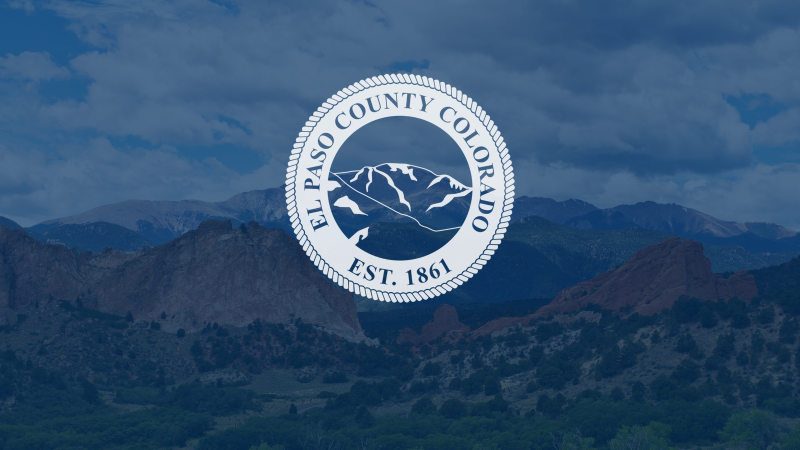 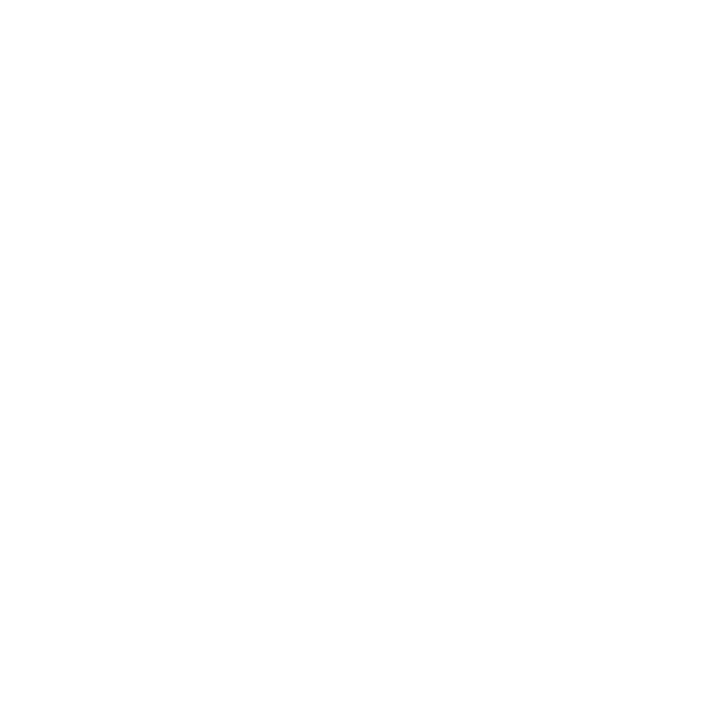 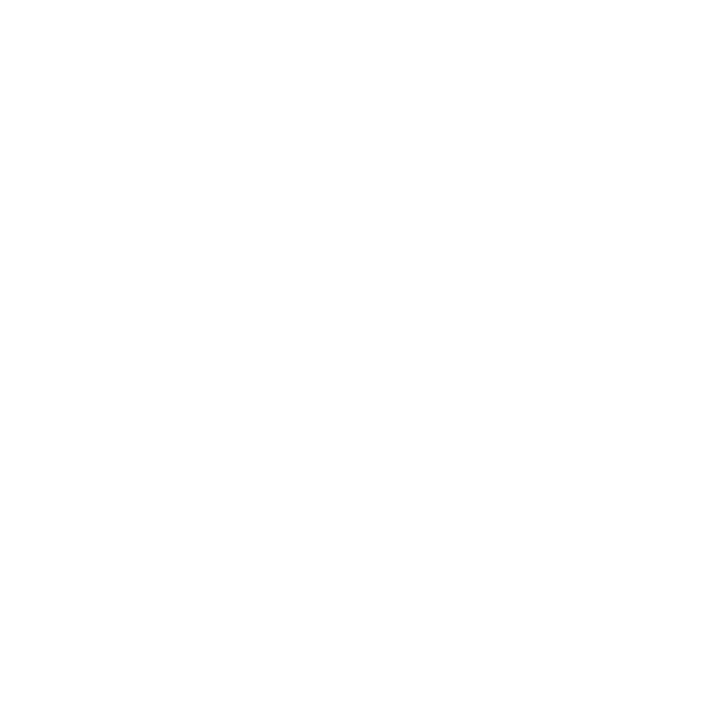 CITIZEN SUBMITTED MAP
(Landgraf V2):
Landgraf V2 Map:
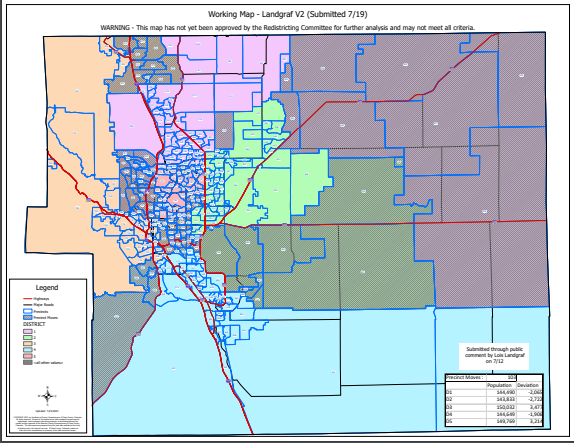 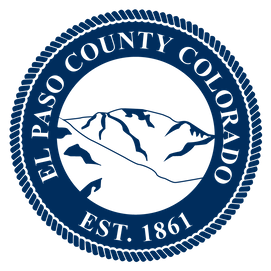 (Landgraf V2) :
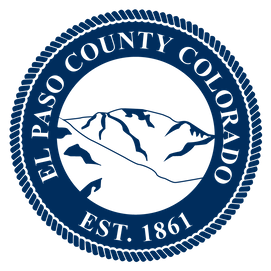 Landgraf V2 Map:  Submitted through public comment 7/18.
2nd Criteria - Communities of Interest & Compactness
(Landgraf V2)
All 30 Precincts defined as Southeast Colorado Springs are in Commissioner Districts 2, 3, 4, and 5..

The Districts are compact.
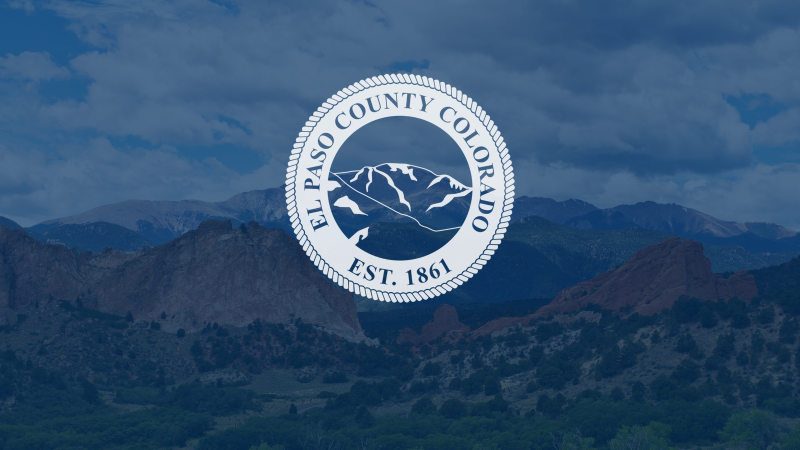 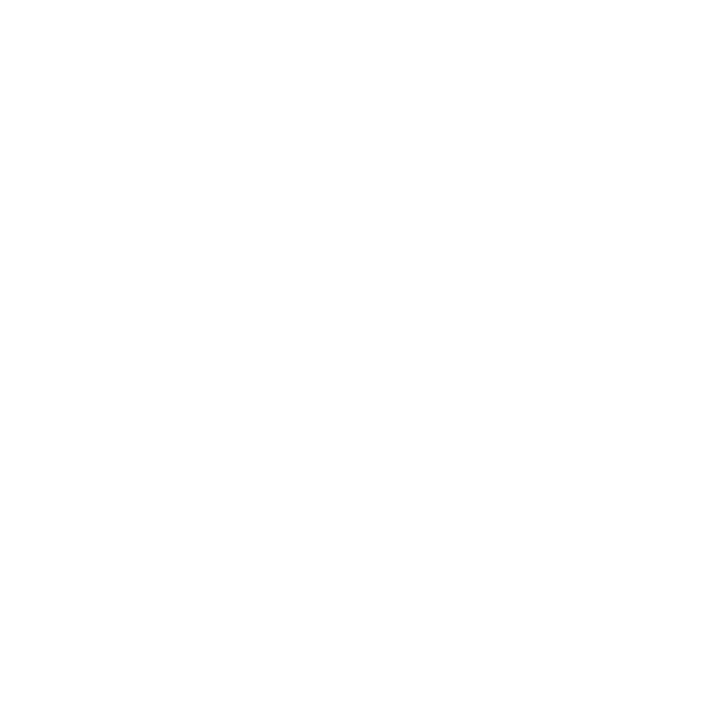 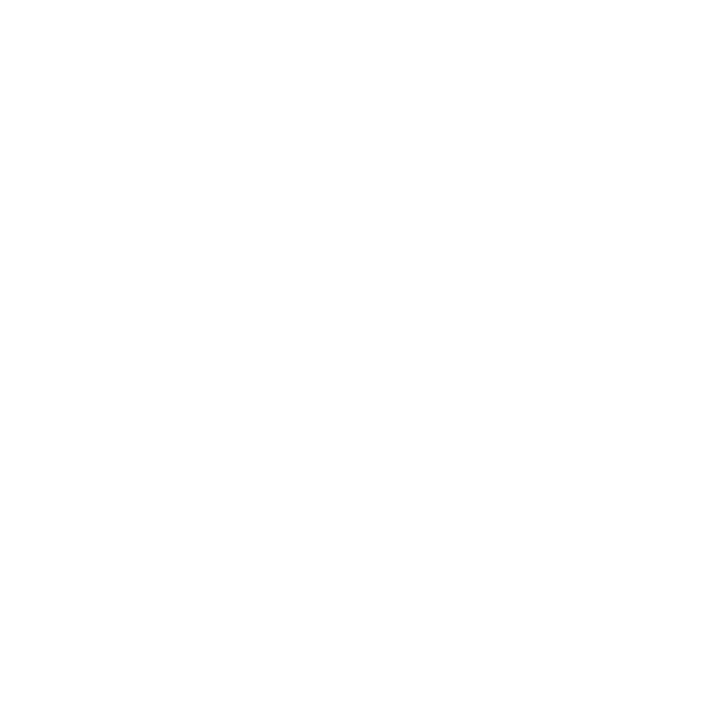 MAP 9
(Modified Bremer/Geitner Map 8):
(Map 9) :
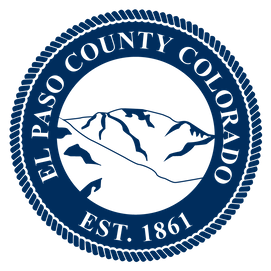 MAP 9:  Modified Map 8 with specific direction to move Ft. Carson with Fountain, Precincts 112 & 119 back to Commissioner District 3; Precinct 134 back to Commissioner District 5 (all other moves have been made to make the population meet criteria).
Map 9:
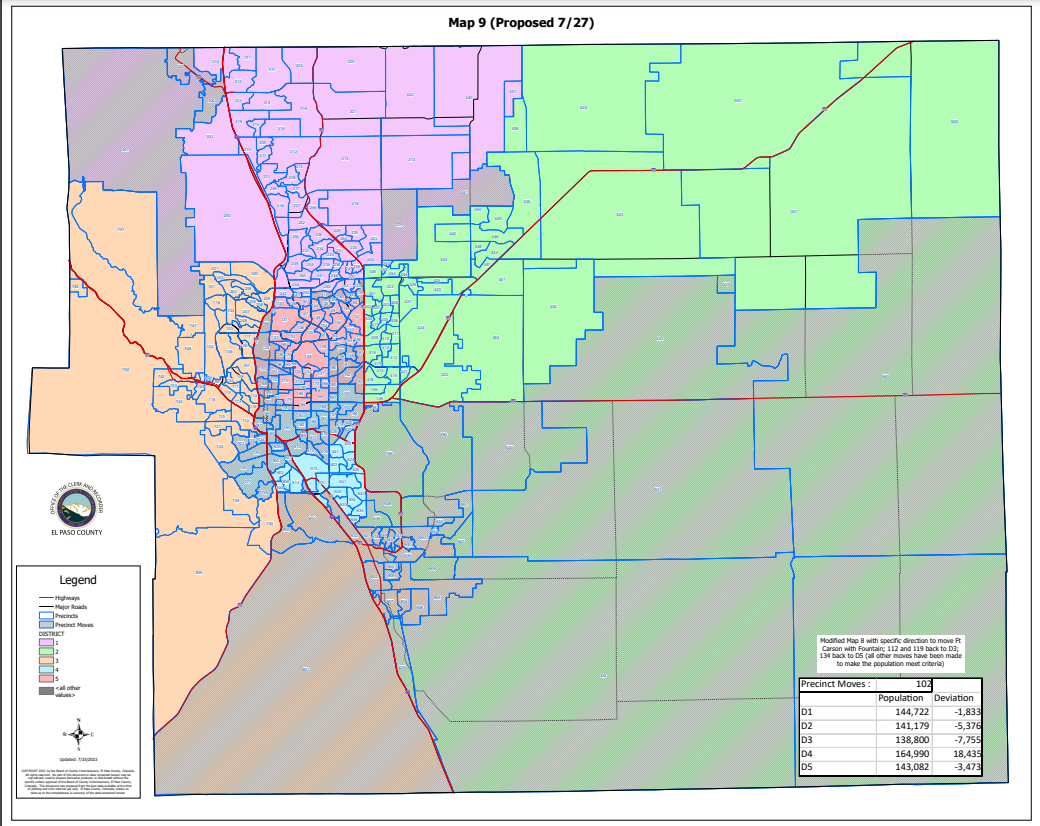 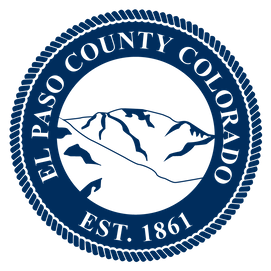 (Map 9) 
HOUSE BILL 21-1047:
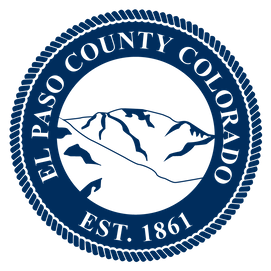 (Map 9) 
HOUSE BILL 21-1047:
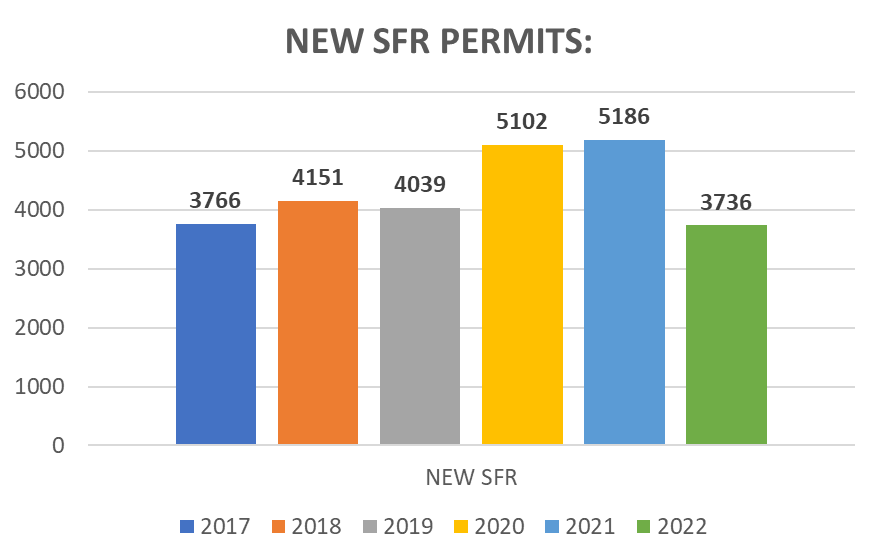 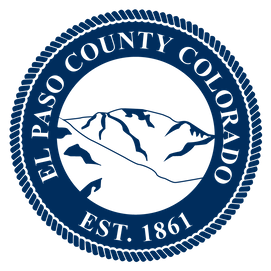 (Map 9) 
Precinct Moves:
1st Criteria – Population Equality & VRA
(Map 9) Total Population Racial Ethnicity:
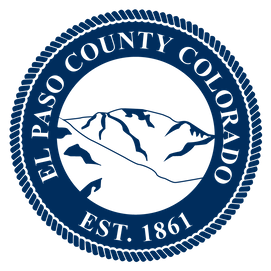 1st Criteria – Population Equality & VRA
(Map 9) Total Population Racial Ethnicity:
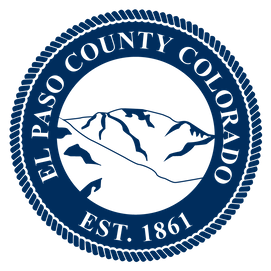 1st Criteria – Population Equality & VRA
(Map 9) Voting Age Population Racial Ethnicity:
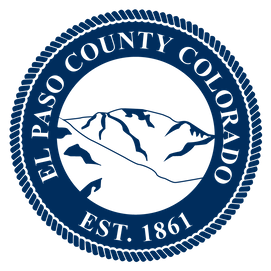 1st Criteria – Population Equality & VRA
(Map 9) Voting Age Population Racial Ethnicity:
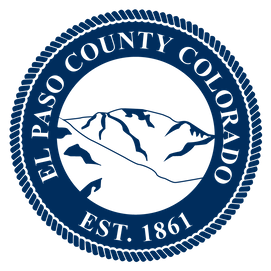 2nd Criteria - Communities of Interest & Compactness
(Map 9)
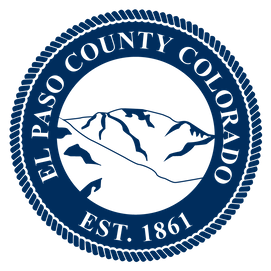 2nd Criteria - Communities of Interest & Compactness
(Map 9)
2nd Criteria - Communities of Interest & Compactness
(Map 9)
All 30 Precincts defined as Southeast Colorado Springs are in Commissioner Districts 4, and 5..

The Districts are compact.
3rd Criteria - Political Competitiveness
(Map 9):
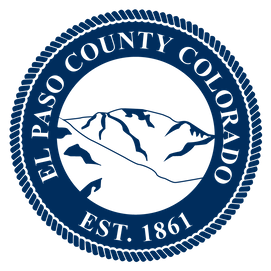 3rd Criteria - Political Competitiveness
(Map 9):
3rd Criteria - Political Competitiveness
(Map 9):
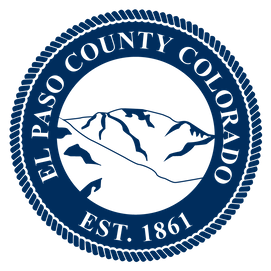 3rd Criteria - Political Competitiveness
(Map 9):
3rd Criteria - Political Competitiveness
(Map 9):
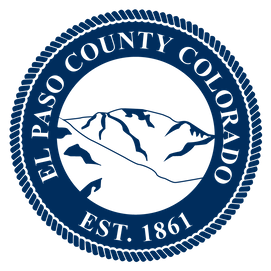 3rd Criteria - Political Competitiveness
(Map 9):
3rd Criteria - Political Competitiveness
(Map 9):
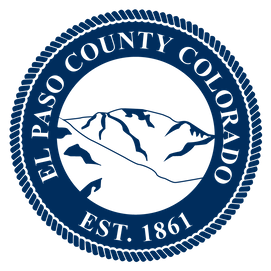 3rd Criteria - Political Competitiveness
(Map 9):
3rd Criteria - Political Competitiveness
(Map 9):
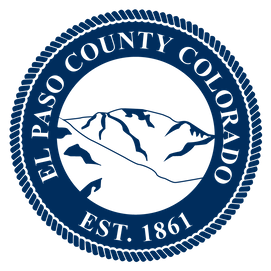 3rd Criteria - Political Competitiveness
(Map 9):
3rd Criteria - Political Competitiveness
(Map 9):
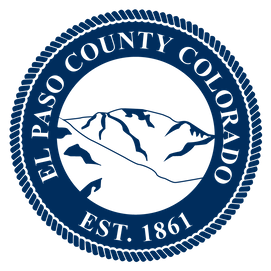 3rd Criteria - Political Competitiveness
(Map 9):
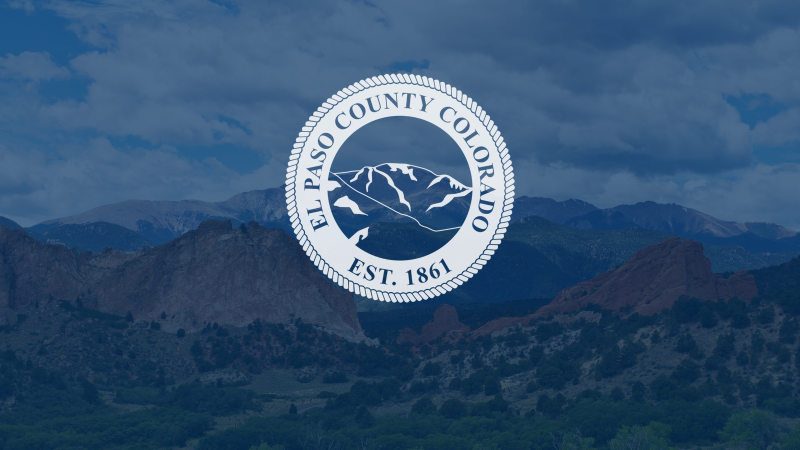 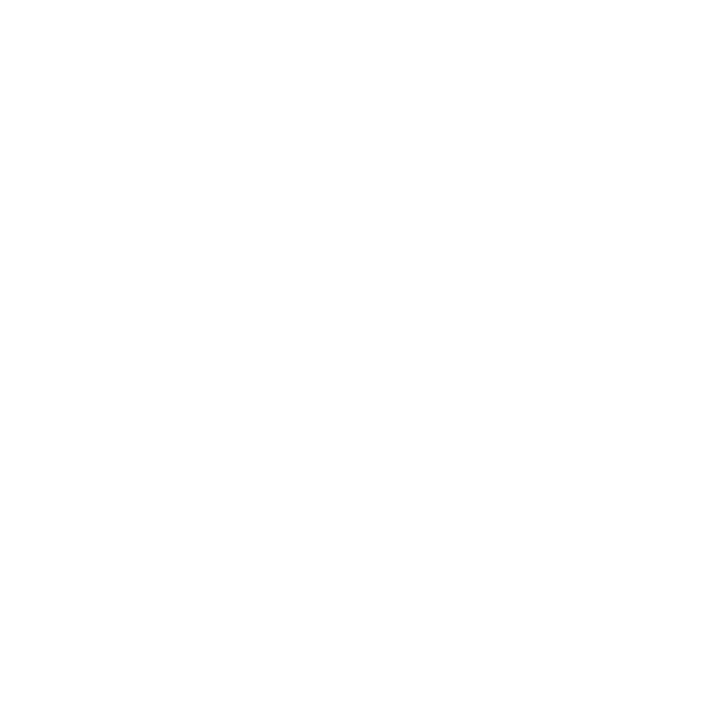 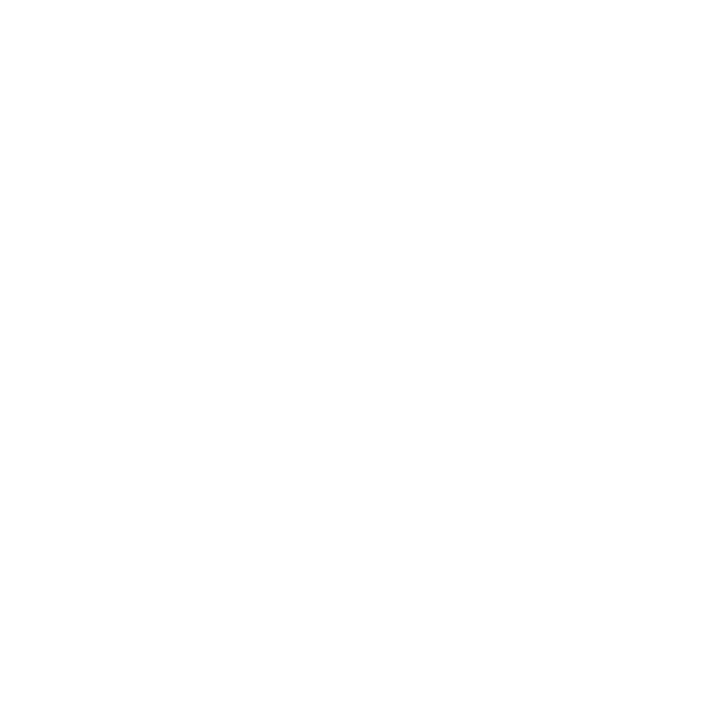 MAP 10
(Modified Map E):
(Map 10) :
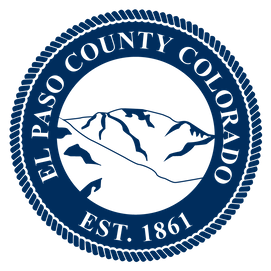 MAP 10:  Modified Map E with direction to have USAFA in Commissioner District 1 and unite the Southeast 30 Precincts proposed by Senator Exum (all other moves have been made to make the population meet criteria).
Map 10:
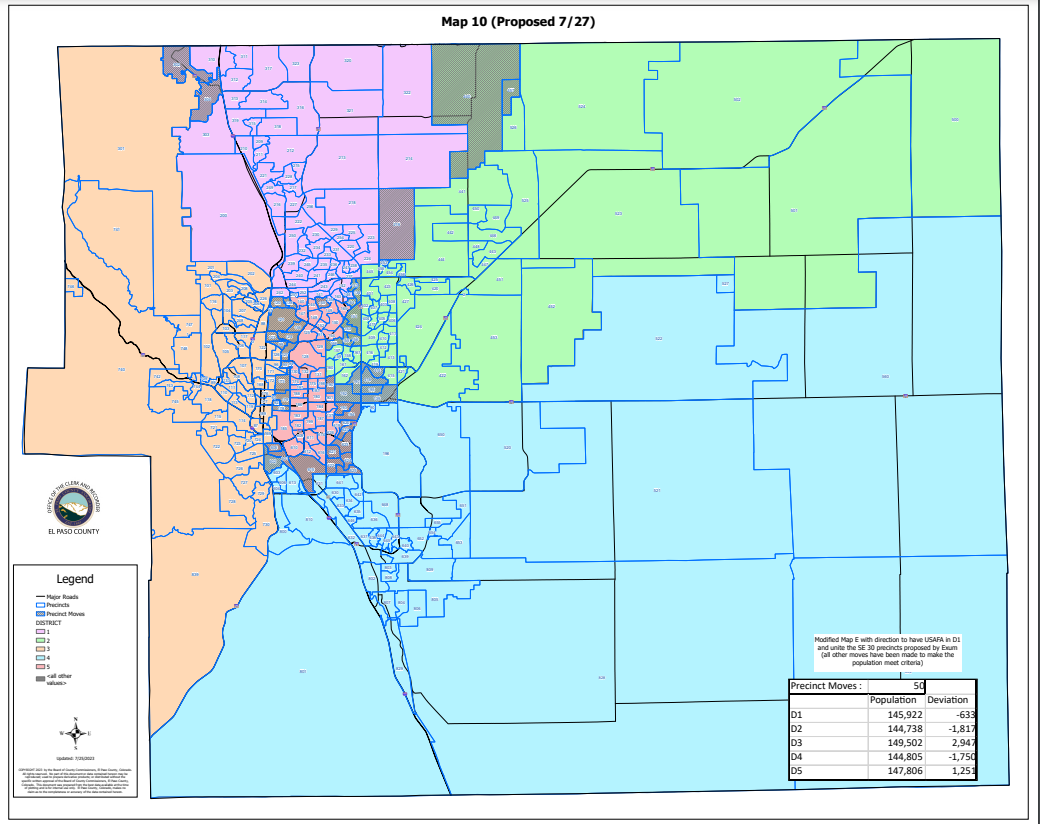 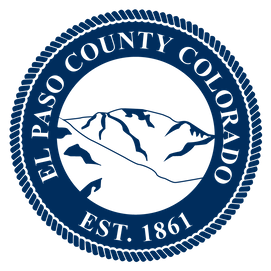 (Map 10) 
HOUSE BILL 21-1047:
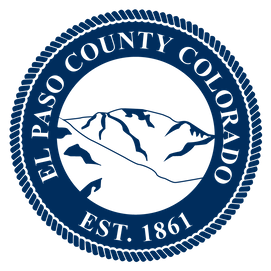 (Map 10) 
HOUSE BILL 21-1047:
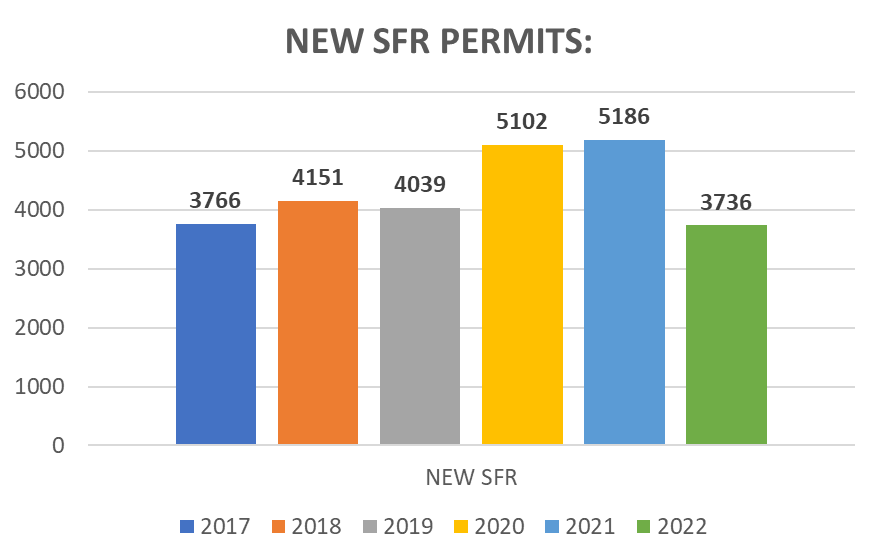 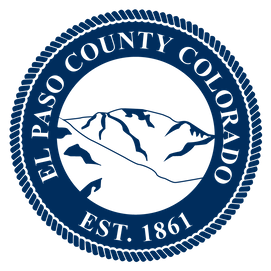 (Map 10) 
Precinct Moves:
1st Criteria – Population Equality & VRA
(Map 10) Total Population Racial Ethnicity:
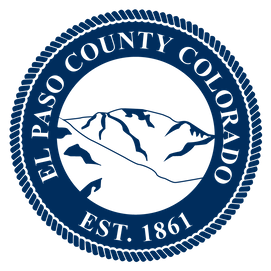 1st Criteria – Population Equality & VRA
(Map 10) Total Population Racial Ethnicity:
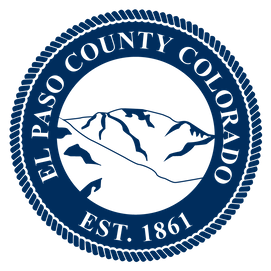 1st Criteria – Population Equality & VRA
(Map 10) Voting Age Population Racial Ethnicity:
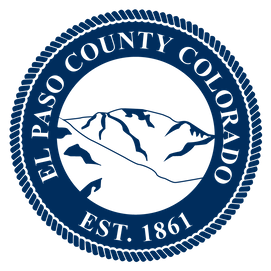 1st Criteria – Population Equality & VRA
(Map 10) Voting Age Population Racial Ethnicity:
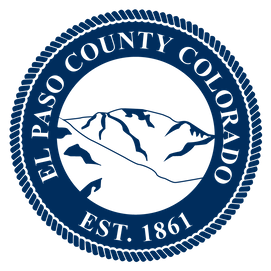 2nd Criteria - Communities of Interest & Compactness
(Map 10)
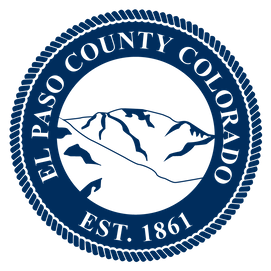 2nd Criteria - Communities of Interest & Compactness
(Map 10)
2nd Criteria - Communities of Interest & Compactness
(Map 10)
All 30 Precincts defined as Southeast Colorado Springs are in Commissioner Districts 3, and 5..

The Districts are compact.
3rd Criteria - Political Competitiveness
(Map 10):
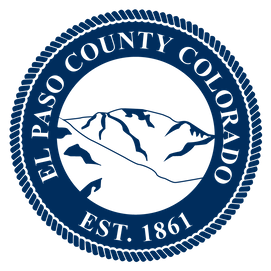 3rd Criteria - Political Competitiveness
(Map 10):
3rd Criteria - Political Competitiveness
(Map 10):
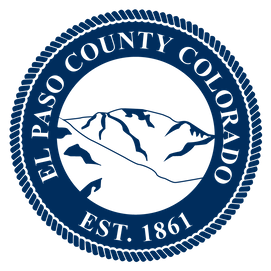 3rd Criteria - Political Competitiveness
(Map 10):
3rd Criteria - Political Competitiveness
(Map 10):
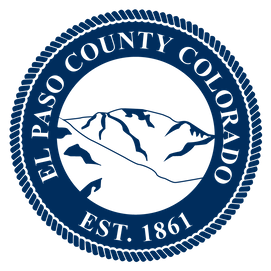 3rd Criteria - Political Competitiveness
(Map 10):
3rd Criteria - Political Competitiveness
(Map 10):
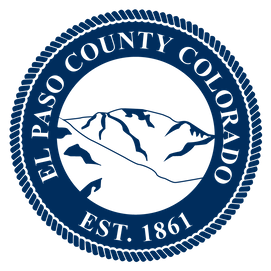 3rd Criteria - Political Competitiveness
(Map 10):
3rd Criteria - Political Competitiveness
(Map 10):
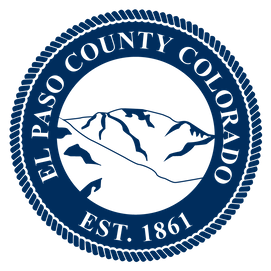 3rd Criteria - Political Competitiveness
(Map 10):
3rd Criteria - Political Competitiveness
(Map 10):
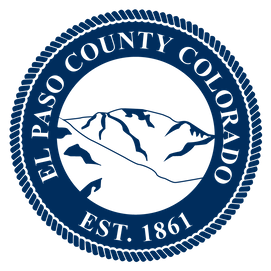 3rd Criteria - Political Competitiveness
(Map 10):
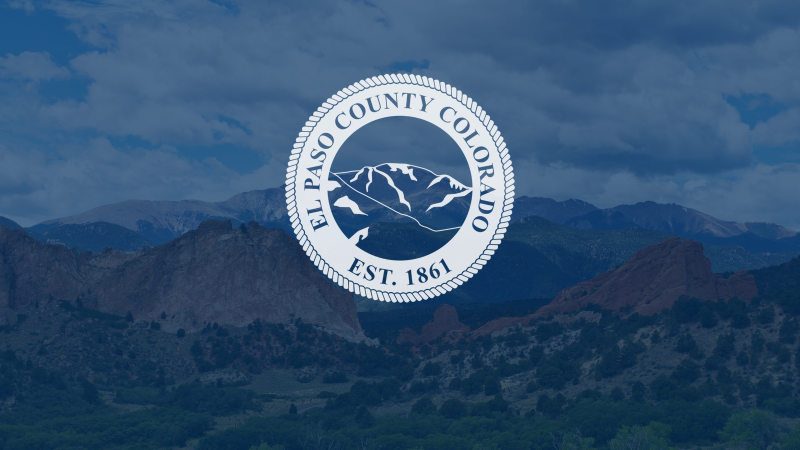 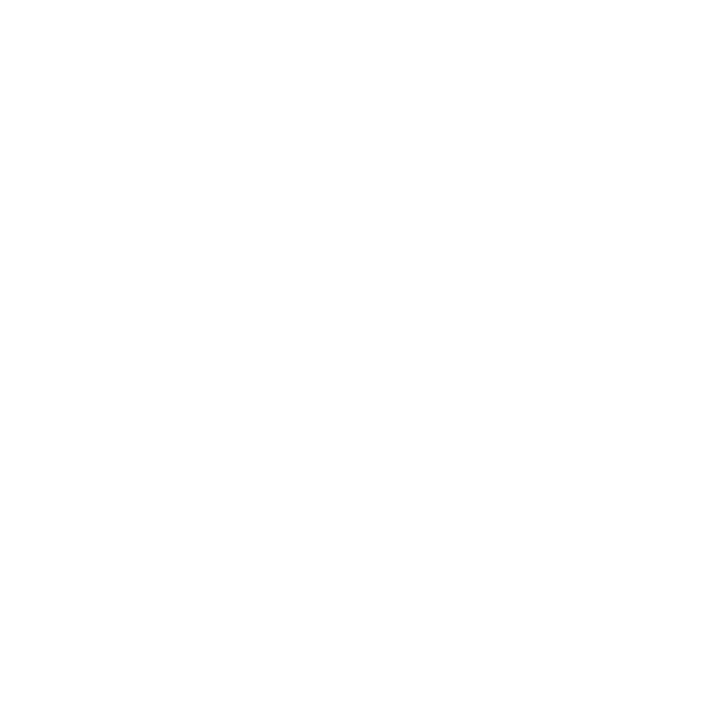 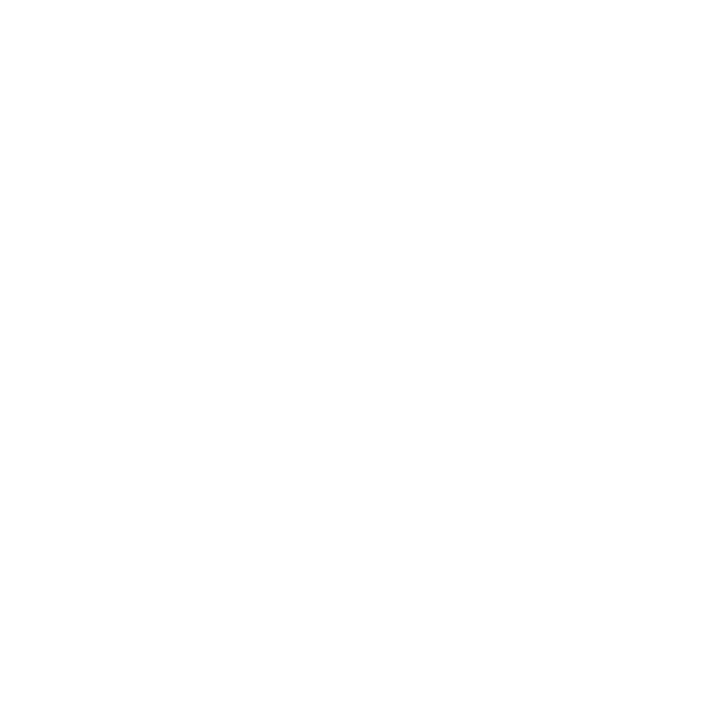 CITIZEN SUBMITTED MAP
(Czukas V2):
(Czukas V2) :
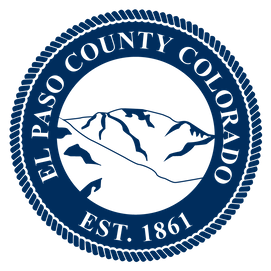 Czukas V2 Map:  Submitted through public 7/24.  Precincts 730 and 087 had some blocks that were excluded, they were added to the District the majority of the Precinct was in.
Czukas V2:
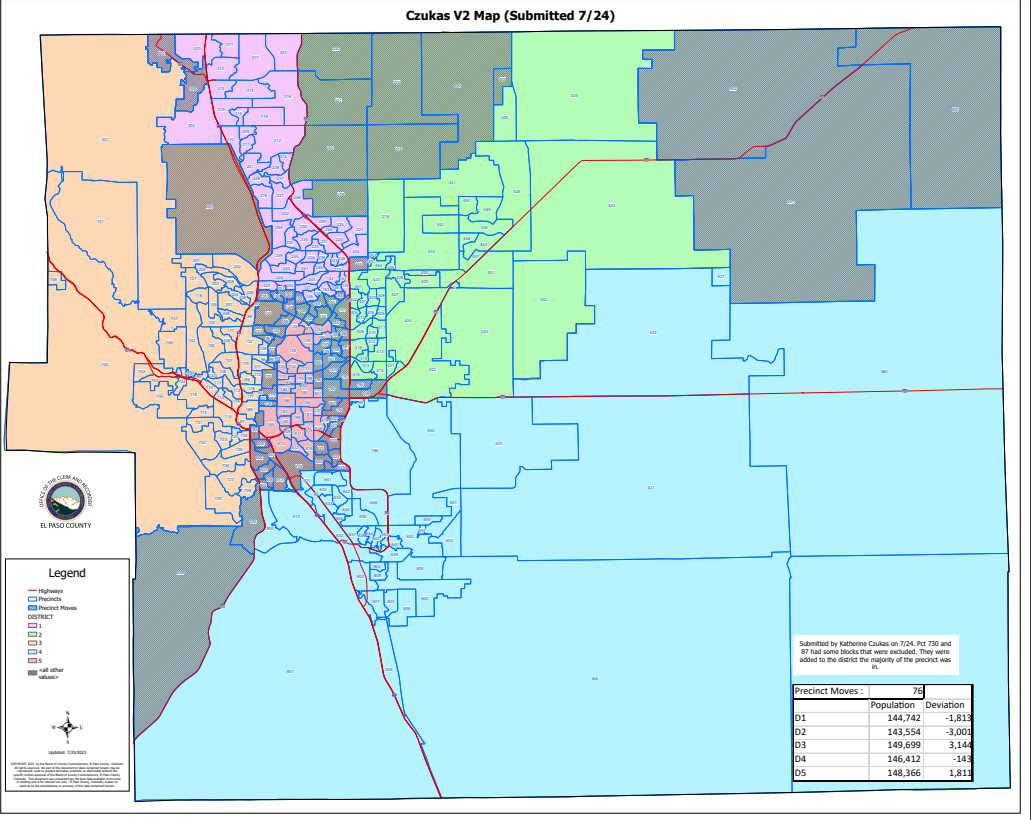 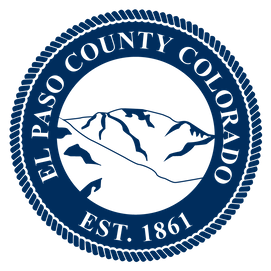 (Czukas V2) 
HOUSE BILL 21-1047:
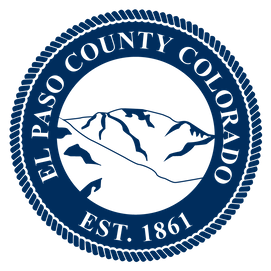 (Map Czukas V2) 
HOUSE BILL 21-1047:
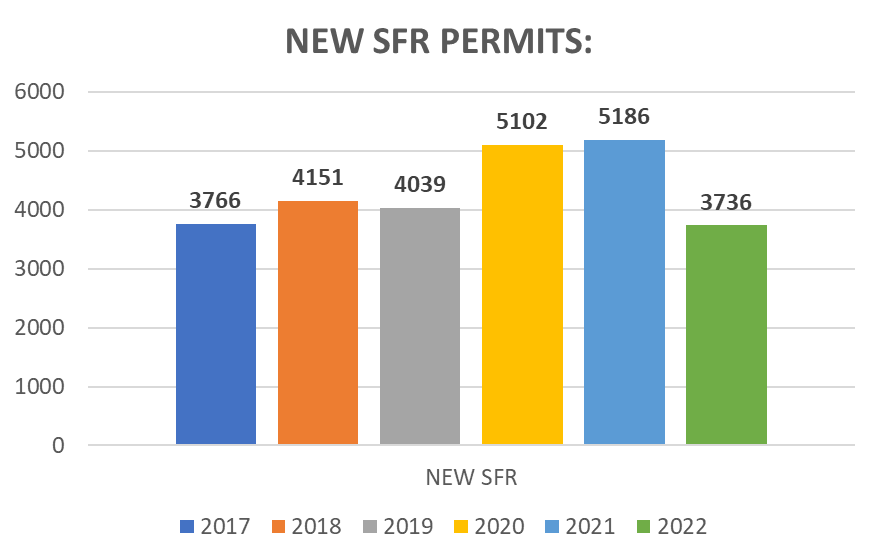 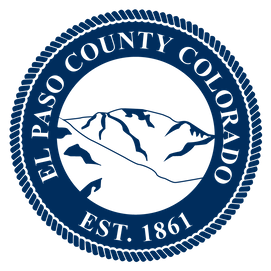 (Czukas V2) 
Precinct Moves:
1st Criteria – Population Equality & VRA
(Czukas V2) Total Population Racial Ethnicity:
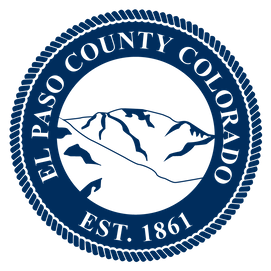 1st Criteria – Population Equality & VRA
(Czukas V2) Total Population Racial Ethnicity:
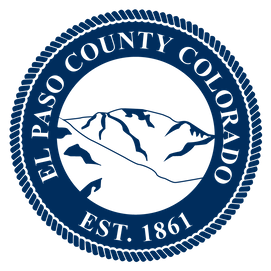 1st Criteria – Population Equality & VRA
(Czukas V2) Voting Age Population Racial Ethnicity:
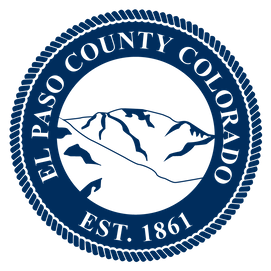 1st Criteria – Population Equality & VRA
(Czukas V2) Voting Age Population Racial Ethnicity:
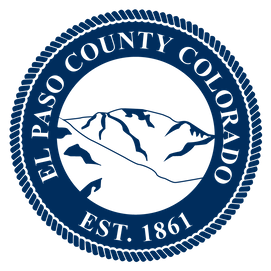 2nd Criteria - Communities of Interest & Compactness
(Czukas V2)
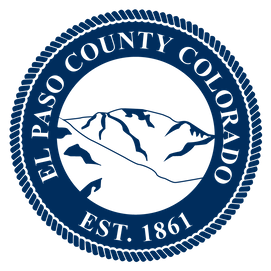 2nd Criteria - Communities of Interest & Compactness
(Czukas V2)
2nd Criteria - Communities of Interest & Compactness
(Czukas V2)
All 30 Precincts defined as Southeast Colorado Springs are in Commissioner District 5..

The Districts are somewhat compact.
3rd Criteria - Political Competitiveness
(Czukas V2):
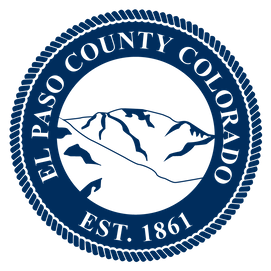 3rd Criteria - Political Competitiveness
(Map Czukas V2):
3rd Criteria - Political Competitiveness
(Czukas V2):
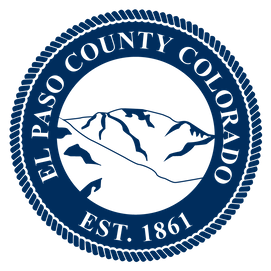 3rd Criteria - Political Competitiveness
(Map Czukas V2):
3rd Criteria - Political Competitiveness
(Czukas V2):
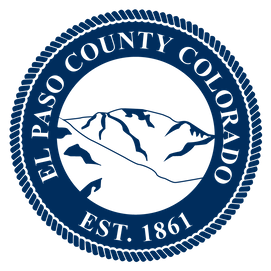 3rd Criteria - Political Competitiveness
(Czukas V2):
3rd Criteria - Political Competitiveness
(Czukas V2):
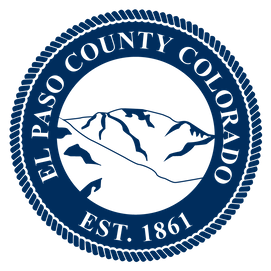 3rd Criteria - Political Competitiveness
(Czukas V2):
3rd Criteria - Political Competitiveness
(Czukas V2):
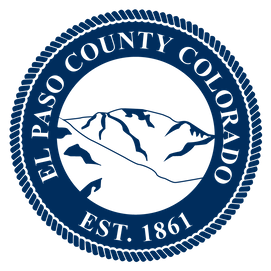 3rd Criteria - Political Competitiveness
(Map Czukas V2):
3rd Criteria - Political Competitiveness
(Czukas V2):
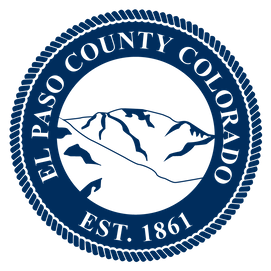 3rd Criteria - Political Competitiveness
(Czukas V2):
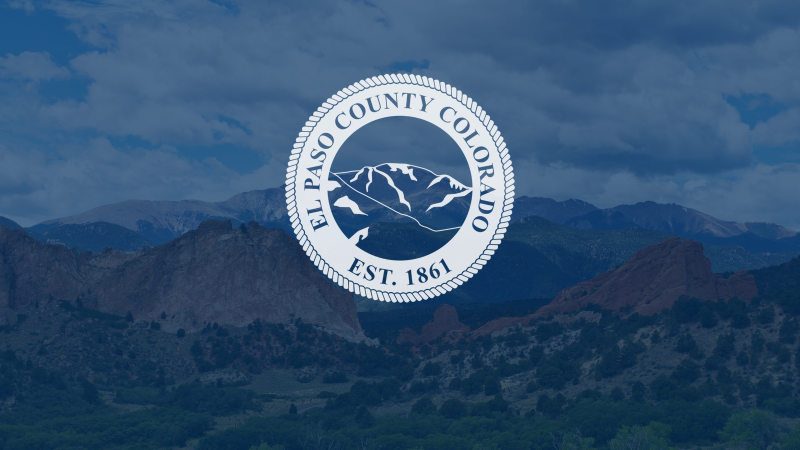 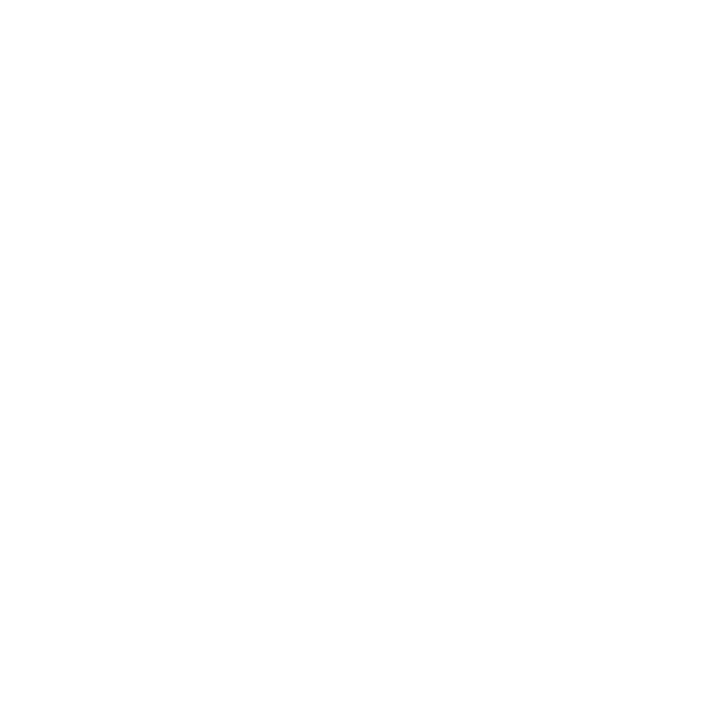 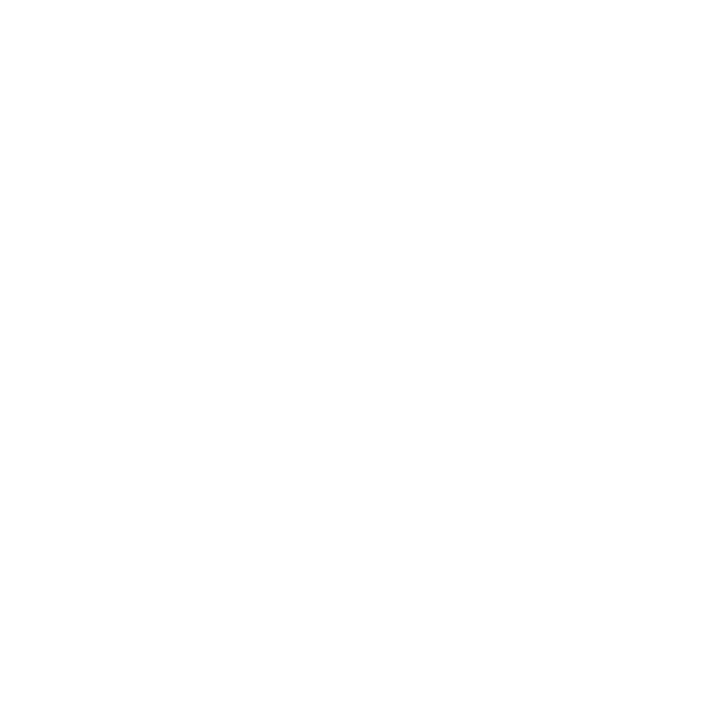 CITIZEN SUBMITTED MAP
(Waller-Martinez):
(Waller-Martinez) :
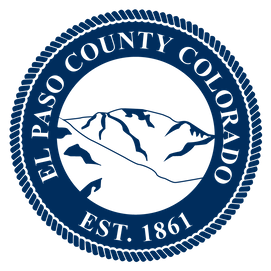 Waller-Martinez Map:  Submitted through public 7/24.
Waller-Martinez:
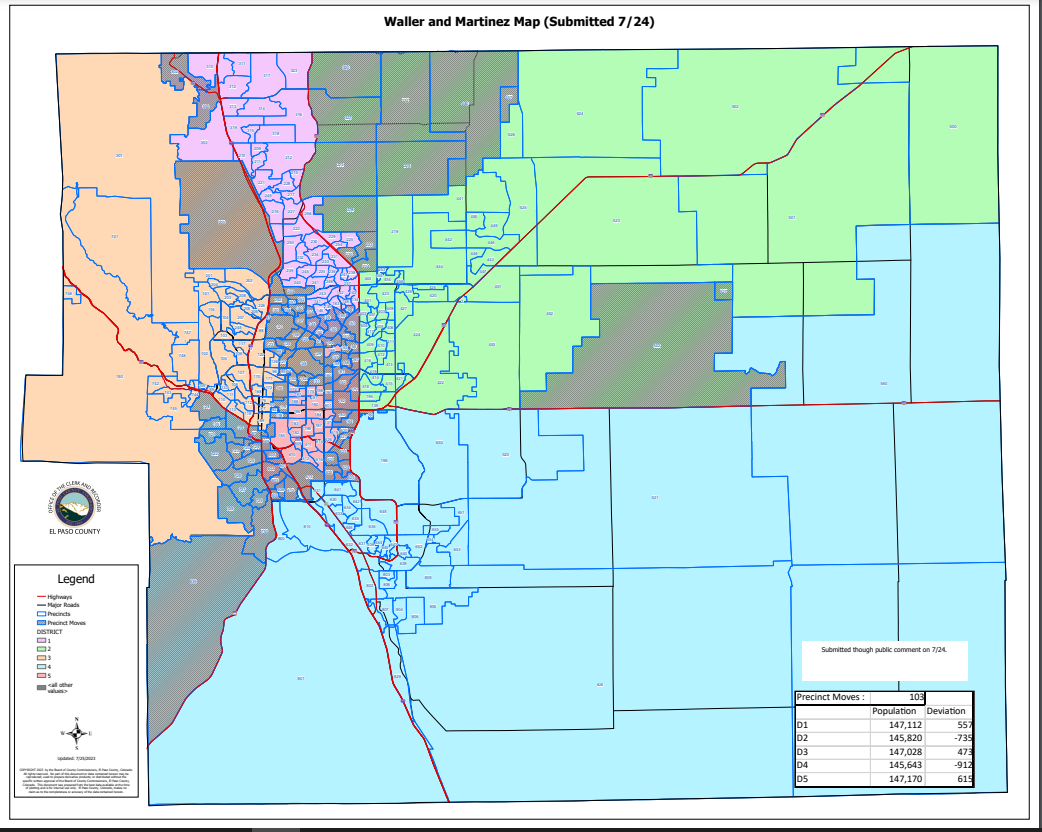 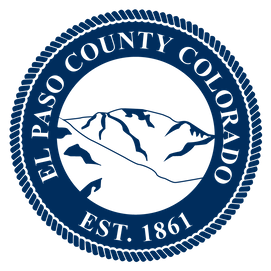 (Waller-Martinez) 
HOUSE BILL 21-1047:
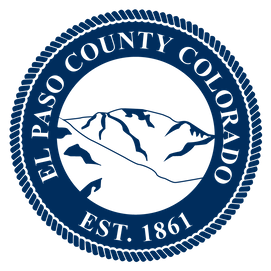 (Waller-Martinez) 
HOUSE BILL 21-1047:
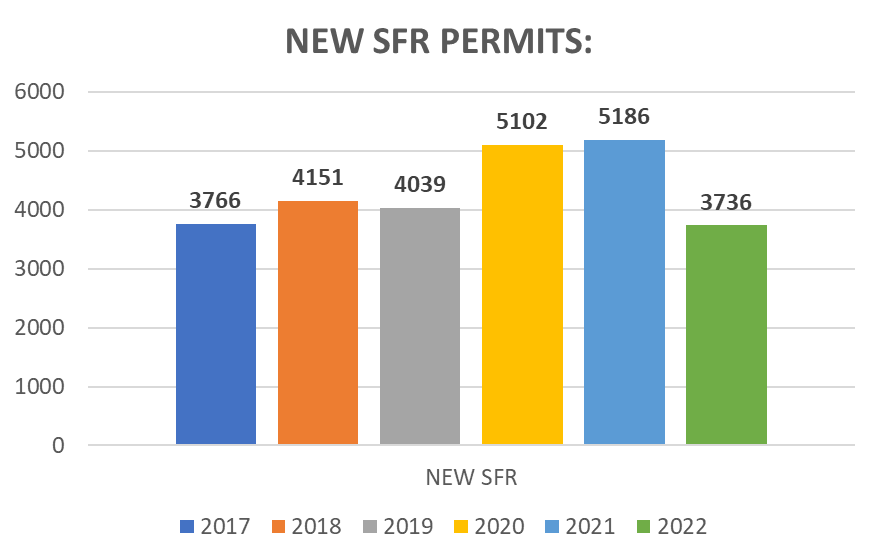 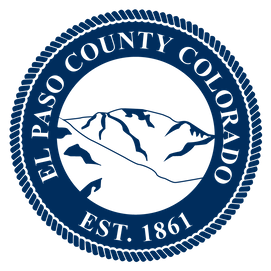 (Waller-Martinez) 
Precinct Moves:
1st Criteria – Population Equality & VRA
(Waller-Martinez) Total Population Racial Ethnicity:
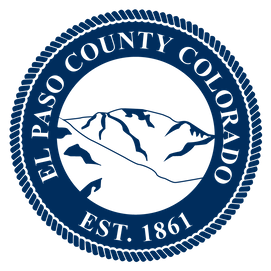 1st Criteria – Population Equality & VRA
(Waller-Martinez) Total Population Racial Ethnicity:
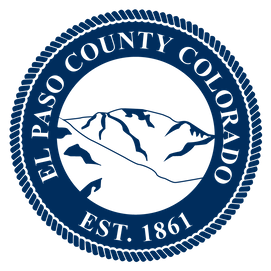 1st Criteria – Population Equality & VRA
(Waller-Martinez) Voting Age Population Racial Ethnicity:
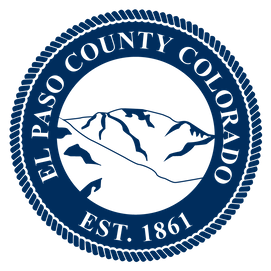 1st Criteria – Population Equality & VRA
(Waller-Martinez) Voting Age Population Racial Ethnicity:
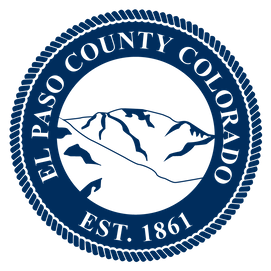 2nd Criteria - Communities of Interest & Compactness
(Waller-Martinez)
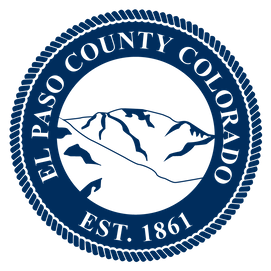 2nd Criteria - Communities of Interest & Compactness
(Waller-Martinez)
2nd Criteria - Communities of Interest & Compactness
(Waller-Martinez)
All 30 Precincts defined as Southeast Colorado Springs are in Commissioner Districts 5..

The Districts are somewhat compact.
3rd Criteria - Political Competitiveness
(Waller-Martinez):
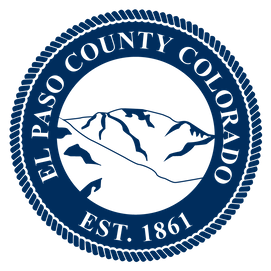 3rd Criteria - Political Competitiveness
(Waller-Martinez):
3rd Criteria - Political Competitiveness
(Waller-Martinez):
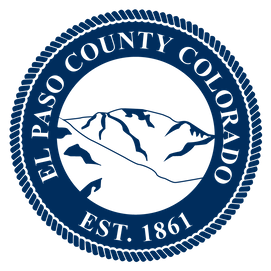 3rd Criteria - Political Competitiveness
(Waller-Martinez):
3rd Criteria - Political Competitiveness
(Waller-Martinez):
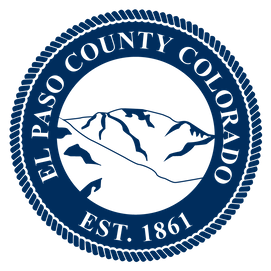 3rd Criteria - Political Competitiveness
(Waller-Martinez):
3rd Criteria - Political Competitiveness
(Waller-Martinez):
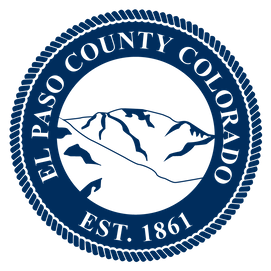 3rd Criteria - Political Competitiveness
(Waller-Martinez):
3rd Criteria - Political Competitiveness
(Waller-Martinez):
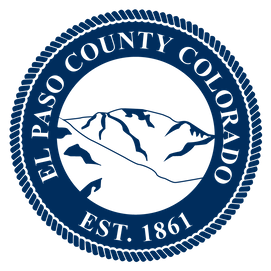 3rd Criteria - Political Competitiveness
(Waller-Martinez):
3rd Criteria - Political Competitiveness
(Waller-Martinez):
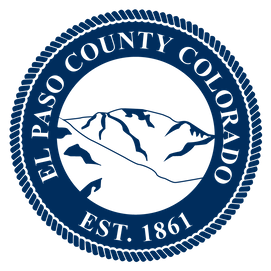 3rd Criteria - Political Competitiveness
(Waller-Martinez):
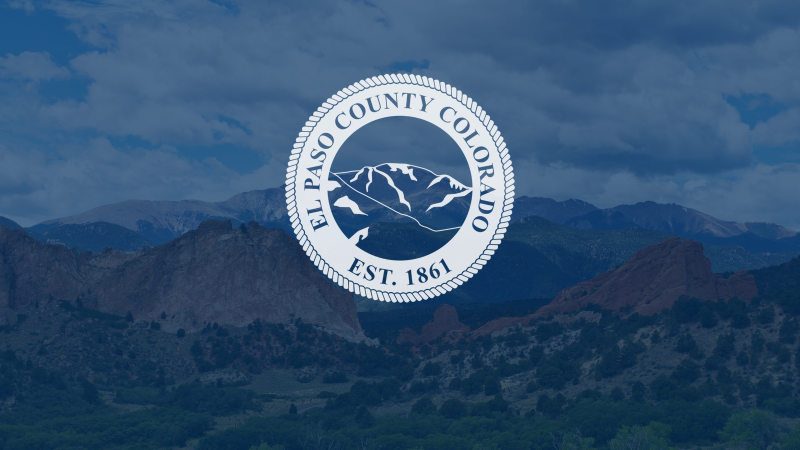 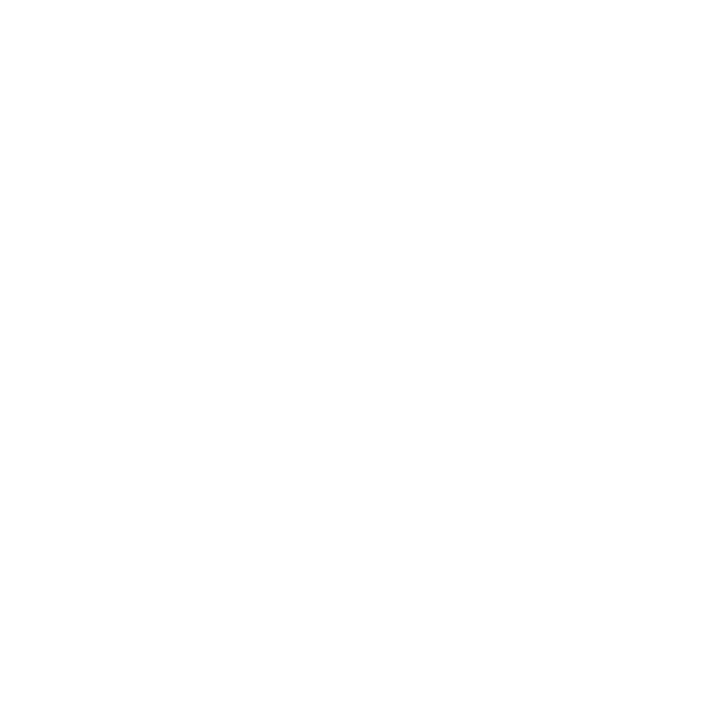 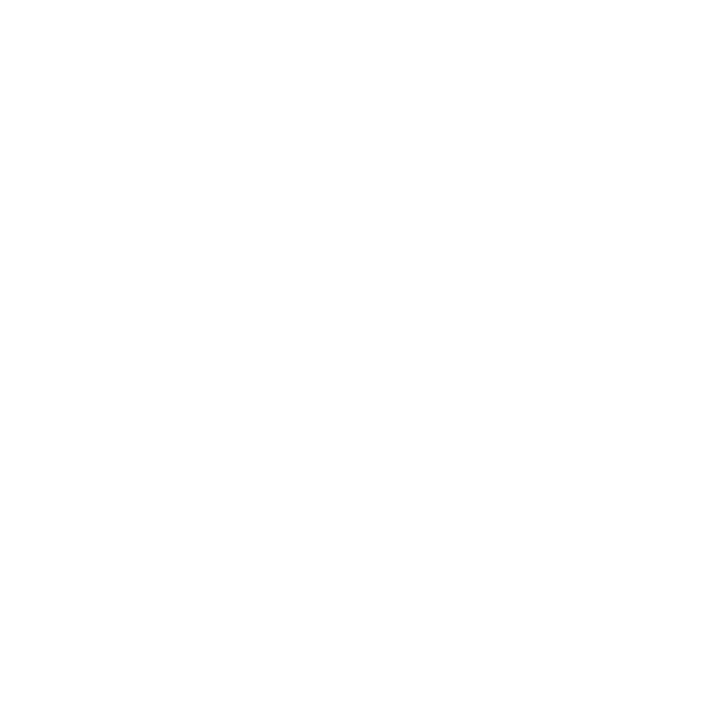 QUESTIONS